Spinal Cord, Spinal Nerves, and Somatic Reflexes
Copyright © The McGraw-Hill Companies, Inc. Permission required for reproduction or display.
Spinal cord
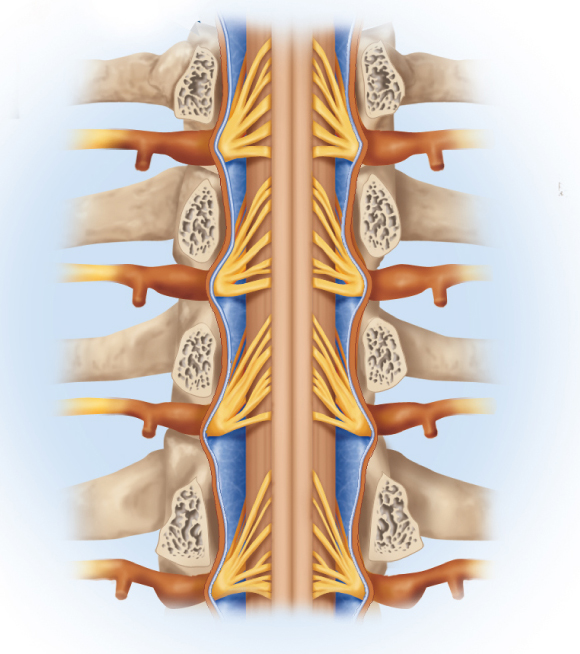 spinal cord

spinal nerves

somatic reflexes
Vertebra (cut)
Spinal nerve
Spinal nerve rootlets
Posterior median sulcus
Subarachnoid space
Epidural space
Posterior root ganglion
Rib
Arachnoid mater
Dura mater
(b)
Figure 13.1b
13-1
Damage to Spinal Cord
accidents damage the spinal cord of thousands of people every year
paraplegia - paralysis of lower limbs 
quadriplegia – paralysis of all four limbs
respiratory paralysis, loss of sensation or motor control
disorders of bladder, bowel and sexual function

damage to spinal cord from strokes or other brain injuries
hemiplegia – paralysis of one side of the body only
13-2
Functions of the Spinal Cord
conduction
bundles of fibers passing information up and down spinal cord, connecting different levels of the trunk with each other and with the brain

locomotion
walking involves repetitive, coordinated actions of several muscle groups
central pattern generators are pools of neurons providing control of flexors and extensors that cause alternating movements of the lower limbs

reflexes
involuntary, stereotyped responses to stimuli 
withdrawal of hand from pain
involves brain, spinal cord and peripheral nerves
13-3
Surface Anatomy
spinal cord – cylinder of nervous tissue that arises from the brainstem at the foramen magnum of the skull

passes through the vertebral canal

inferior margin ends at L1 or a little beyond

averages 1.8 cm thick and 45 cm long

occupies the upper two-thirds of the vertebral canal

gives rise to 31 pair of spinal nerves
first pair passes between the skull and C1
rest pass through intervertebral foramina

segment – part of the spinal cord supplied by each pair of spinal nerves
13-4
Surface Anatomy
longitudinal grooves on anterior and posterior sides
anterior median fissure and posterior median sulcus

spinal cord divided into the cervical, thoracic, lumbar, and sacral regions

two areas of the cord are thicker than elsewhere
cervical enlargement – nerves to upper limb
lumbar enlargement – nerves to pelvic region and lower limbs

medullary cone (conus medullaris) – cord tapers to a point inferior to lumbar enlargement

cauda equina – bundle of nerve roots that occupy the vertebral canal from L2 to S5
13-5
Anatomy of Lower Spinal Cord
Copyright © The McGraw-Hill Companies, Inc. Permission required for reproduction or display.
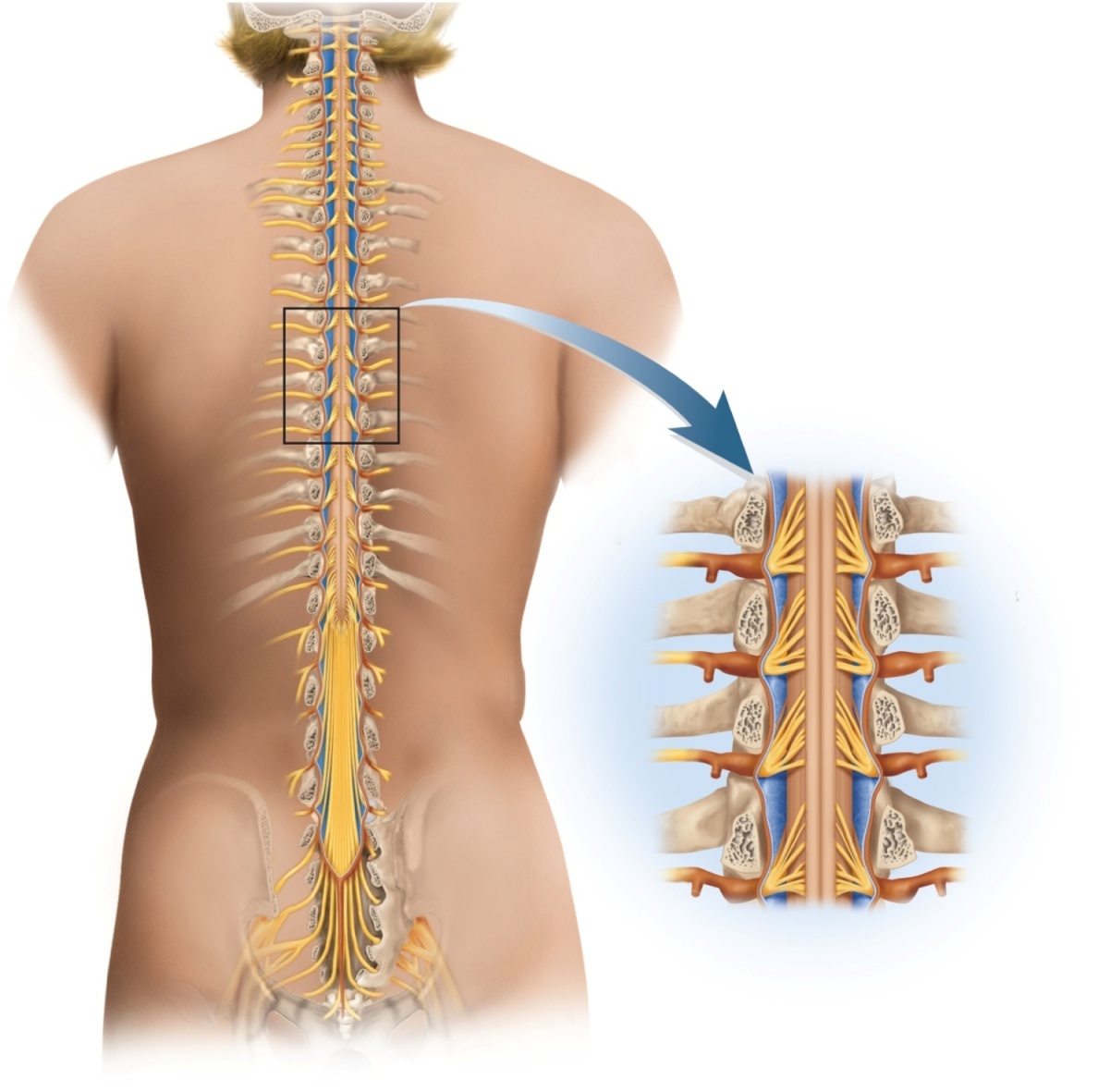 C1
Cervical
enlargement
Cervical
spinal
nerves
C7
Dural
sheath
Subarachnoid
space
Thoracic
spinal
nerves
Spinal cord
Vertebra (cut)
Lumbar
enlargement
Spinal nerve
T12
Medullary
cone
Spinal nerve rootlets
Posterior median sulcus
Subarachnoid space
Lumbar
spinal
nerves
Epidural space
Cauda equina
Posterior root ganglion
Rib
L5
Arachnoid mater
Dura mater
Terminal
filum
Sacral
spinal
nerves
(b)
S5
Col
(a)
Figure 13.1
13-6
Meninges of the Spinal Cord
meninges – three fibrous connective tissue membranes that enclose the brain and spinal cord

separate soft tissue of central nervous system from bones of cranium and vertebral canal

from superficial to deep – dura mater, arachnoid mater, and pia mater
13-7
Meninges of the Spinal Cord
dura mater
forms loose-fitting sleeve around spinal cord – dural sheath
tough, collagenous membrane surrounded by epidural space filled with fat, blood vessels, and loose connective tissue
epidural anesthesia utilized during childbirth
arachnoid mater
arachnoid membrane - layer of simple squamous epithelium lining dura mater and a loose mesh of collagenous and elastic fibers spanning the gap between the arachnoid membrane and the pia mater
subarachnoid space – gap between arachnoid membrane and the pia mater
filled with cerebrospinal fluid (CSF)
lumbar cistern – subarachnoid space inferior to medullary cone that contains cauda equina and CSF
pia mater
delicate, translucent membrane that follows the contours of the spinal cord
terminal filum – fibrous strand of pia mater that extends beyond the medullary cone within the lumbar cistern
coccygeal ligament – formed from fusion of terminal filum and dura mater
anchors the cord and meninges to vertebra Co1
denticulate ligaments – extend through the arachnoid to the dura
anchors spinal cord to limit side to side movement
13-8
Meninges of Vertebra and Spinal Cord
Copyright © The McGraw-Hill Companies, Inc. Permission required for reproduction or display.
Posterior
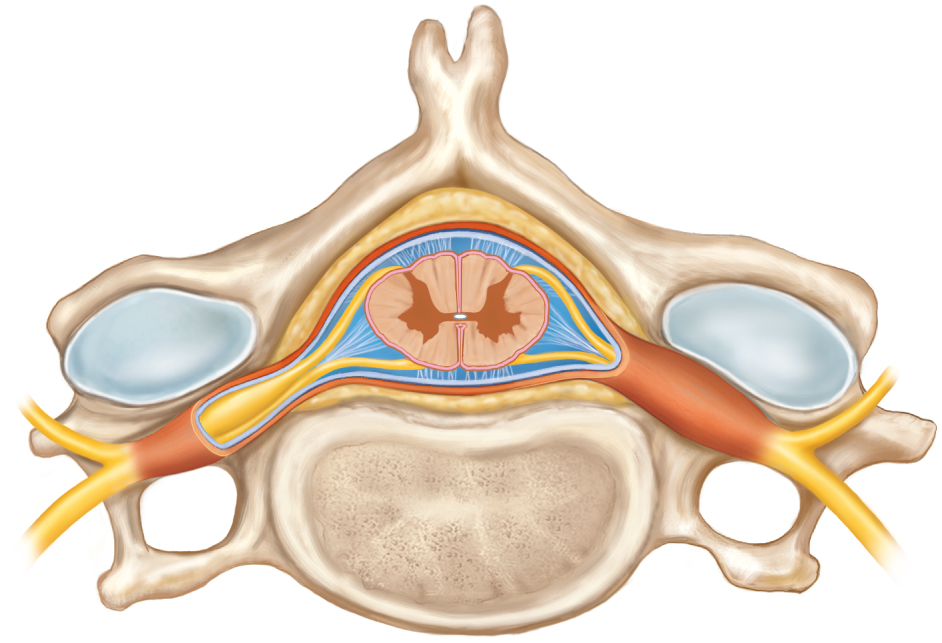 Meninges:
Spinous process of vertebra
Dura mater (dural sheath)
Arachnoid mater
Pia mater
Fat in epidural space
Subarachnoid space
Spinal cord
Denticulate ligament
Posterior root ganglion
Spinal nerve
Vertebral body
(a) Spinal cord and vertebra (cervical)
Anterior
Figure 13.2a
13-9
Spina Bifida
spina bifida – congenital defect in which one or more vertebrae fail to form a complete vertebral arch for enclosure of the spinal cord
in 1 baby out of 1000
common in lumbosacral region
spina bifida occulta and spina bifida cystica

folic acid (a B vitamin) as part of a healthy diet for all women of childbearing age reduces risk
defect occurs during the first four weeks of development, so folic acid supplementation must begin 3 months before conception
Copyright © The McGraw-Hill Companies, Inc. Permission required for reproduction or display.
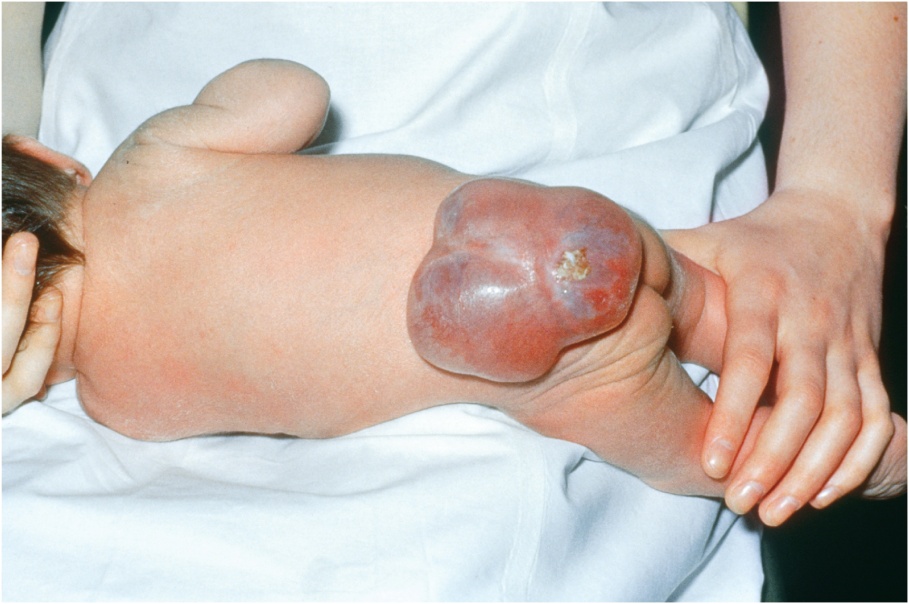 Figure 13.3
13-10
Biophoto Associates/Photo Researchers, Inc.
Cross-Sectional Anatomy of the Spinal Cord
Copyright © The McGraw-Hill Companies, Inc. Permission required for reproduction or display.
Posterior
median sulcus
White matter:
Gray matter:
Central canal
Posterior horn
Posterior column
Lateral column
Gray commissure
Anterior column
Lateral horn
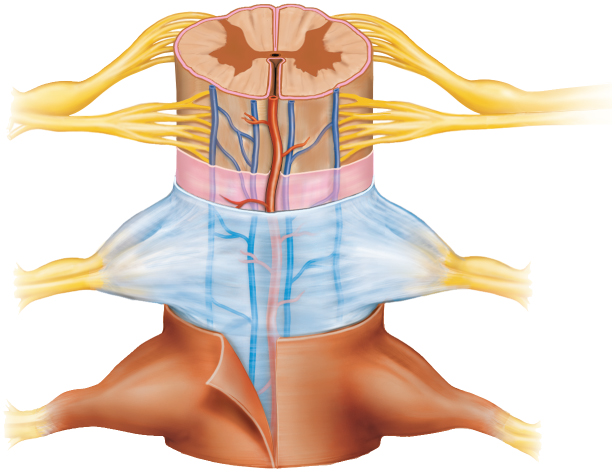 Anterior horn
Posterior root of spinal nerve
Posterior root ganglion
Spinal nerve
Anterior median fissure
Anterior root
of spinal nerve
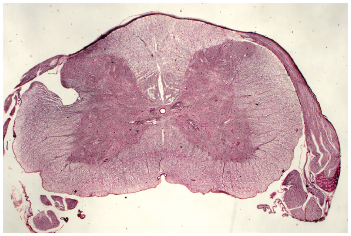 Meninges:
Pia mater
Arachnoid mater
Dura mater (dural sheath)
Figure 13.2b & c
(c) Lumbar spinal cord
(b) Spinal cord and meninges (thoracic)
c: Sarah Werning
central area of gray matter shaped like a butterfly and surrounded by white matter in 3 columns
gray matter - neuron cell bodies with little myelin
site of information processing – synaptic integration
white matter – abundantly myelinated axons
carry signals from one part of the CNS to another
13-11
Gray Matter in the Spinal Cord
spinal cord has a central core of gray matter that looks like a butterfly- or H-shaped in cross section
pair of posterior (dorsal) horns
posterior (dorsal) root of spinal nerve carries only sensory fibers
pair of thicker anterior (ventral) horns
anterior (ventral) root of spinal nerve carries only motor fibers
gray commissure connects right and left sides
punctured by a central canal lined with ependymal cells and filled with CSF
lateral horn – visible from T2 through L1
contains neurons of sympathetic nervous system
Copyright © The McGraw-Hill Companies, Inc. Permission required for reproduction or display.
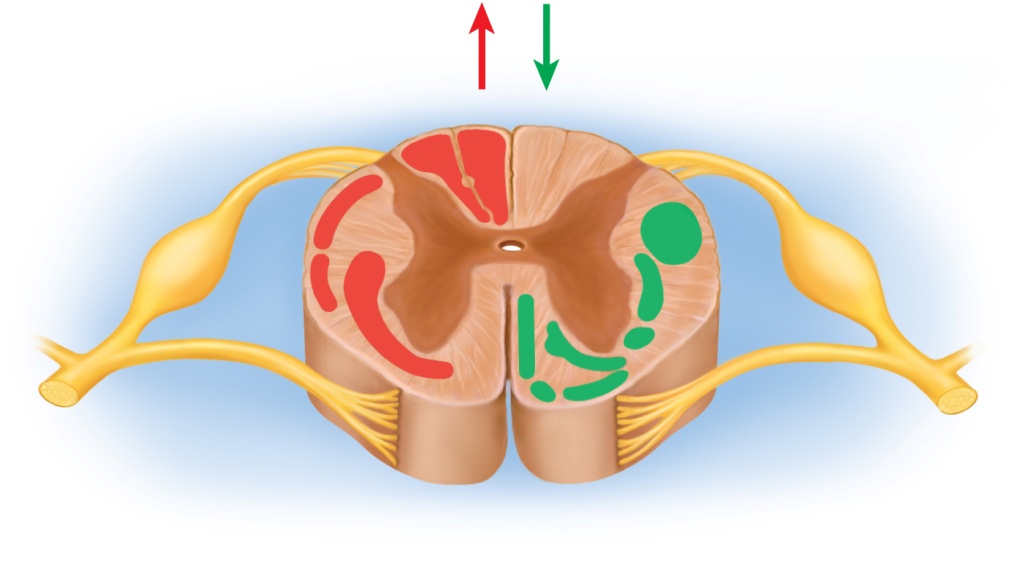 Ascending
tracts
Descending
tracts
Posterior column:
Gracile fasciculus
Cuneate fasciculus
Anterior corticospinal tract
Lateral
corticospinal tract
Posterior spinocerebellar tract
Lateral reticulospinal tract
Anterior spinocerebellar tract
Figure 13.4
Tectospinal tract
Anterolateral system
(containing
spinothalamic
and spinoreticular
tracts)
Medial reticulospinal tract
Lateral vestibulospinal tract
Medial vestibulospinal tract
13-12
White Matter in the Spinal Cord
white matter of the spinal cord surrounds the gray matter
consists of bundles of axons that course up and down the cord
provide avenues of communication between different levels of the CNS
columns or funiculi – three pair of these white matter bundles
posterior (dorsal), lateral, and anterior (ventral) columns on each side
tracts or fasciculi – subdivisions of each column
Copyright © The McGraw-Hill Companies, Inc. Permission required for reproduction or display.
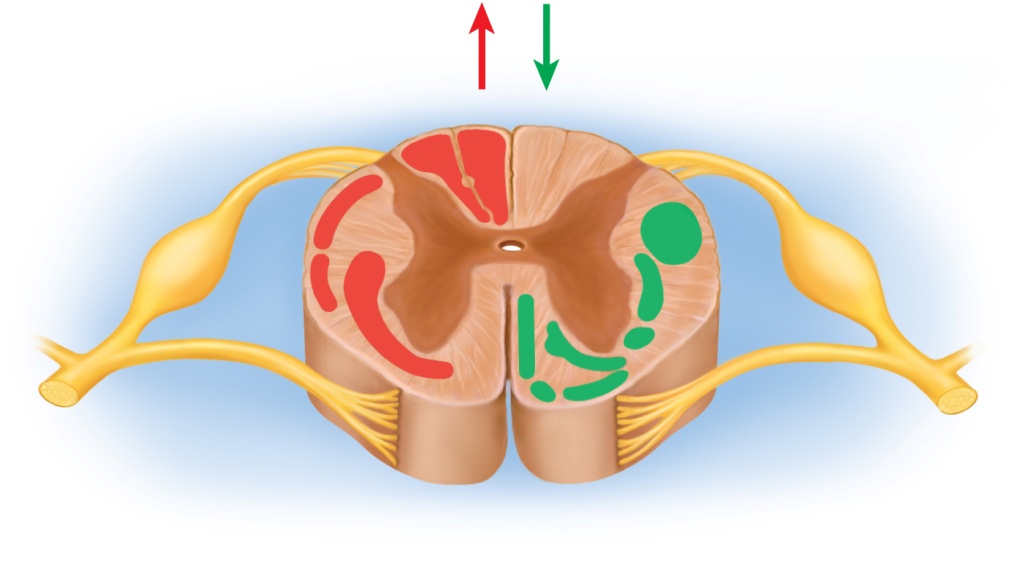 Ascending
tracts
Descending
tracts
Posterior column:
Gracile fasciculus
Cuneate fasciculus
Anterior corticospinal tract
Lateral
corticospinal tract
Posterior spinocerebellar tract
Lateral reticulospinal tract
Anterior spinocerebellar tract
Figure 13.4
Tectospinal tract
Anterolateral system
(containing
spinothalamic
and spinoreticular
tracts)
Medial reticulospinal tract
Lateral vestibulospinal tract
Medial vestibulospinal tract
13-13
Spinal Tracts
Copyright © The McGraw-Hill Companies, Inc. Permission required for reproduction or display.
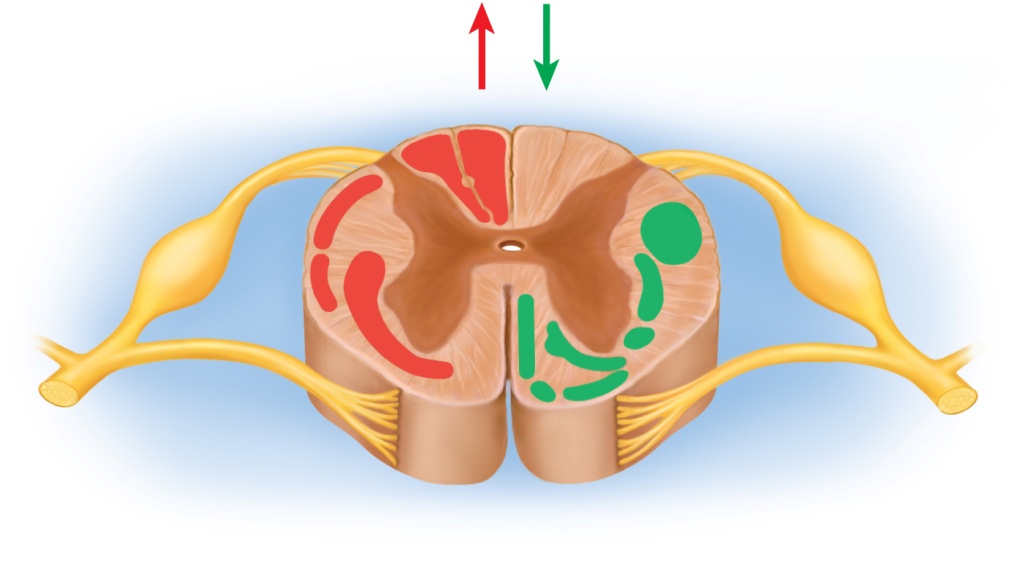 Ascending
tracts
Descending
tracts
Posterior column:
Gracile fasciculus
Cuneate fasciculus
Anterior corticospinal tract
Lateral
corticospinal tract
Posterior spinocerebellar tract
Lateral reticulospinal tract
Anterior spinocerebellar tract
Figure 13.4
Tectospinal tract
Anterolateral system
(containing
spinothalamic
and spinoreticular
tracts)
Medial reticulospinal tract
Lateral vestibulospinal tract
Medial vestibulospinal tract
ascending tracts – carry sensory information up the spinal cord
descending tracts – carry motor information down the spinal cord
all nerve fibers in a given tract have a similar origin, destination, and function
decussation – as the fibers pass up or down the brainstem and spinal cord they cross over from the left to the right side and vise versa
contralateral – when the origin and destination of a tract are on opposite sides of the body
ipsilateral – when the origin and destination of a tract are on the same side of the body
does not decussate
13-14
Ascending Tracts
ascending tracts carry sensory signals up the spinal cord

sensory signals travel across three neurons from origin in receptors to the destination in the sensory areas of the brain

first order neurons – detect stimulus and transmit signal to spinal cord or brainstem

second order neurons – continues to the thalamus at the upper end of the brainstem

third order neurons – carries the signal the rest of the way to the sensory region of the cerebral cortex
13-15
Major Ascending Tracts
gracile fasciculus

cuneate fasciculus

spinothalamic tract

spinoreticular tract

posterior (dorsal) and anterior (ventral) spinocerebellar tracts
13-16
Gracile Fasciculus
Copyright © The McGraw-Hill Companies, Inc. Permission required for reproduction or display.
carries signals from midthoracic and lower parts of the body

below T6, it composes the entire posterior column
at T6  joins cuneate fasciculus

consists of first-order nerve fibers that travel up the ipsilateral side of the spinal cord

terminates at the gracile nucleus of the medulla oblongata

carries signals for vibration, visceral pain, deep and discriminative touch, and proprioception from lower limbs and lower trunk

proprioception – nonvisual sense of the position and movements of the body
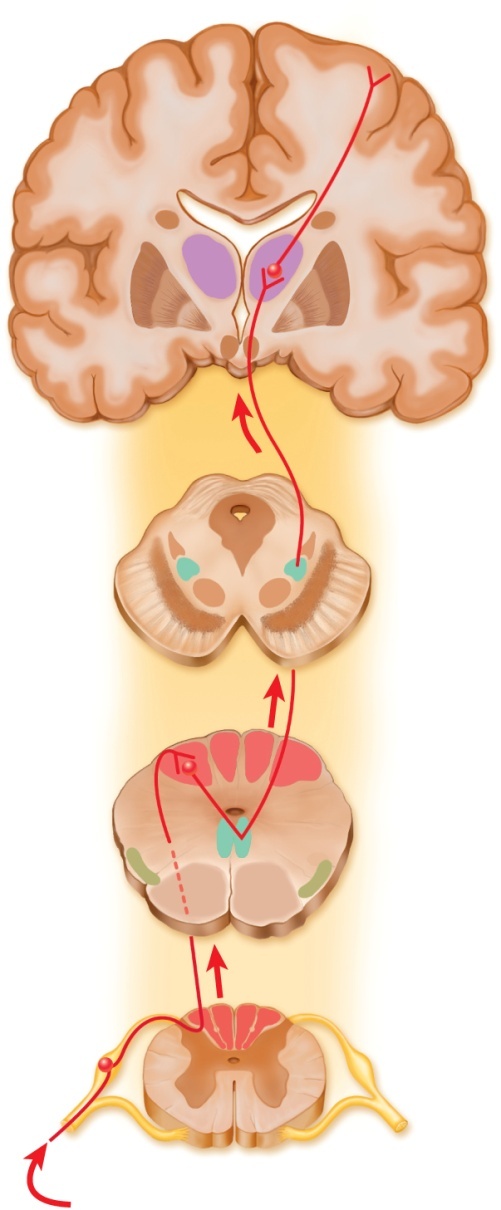 Somesthetic cortex
(postcentral gyrus)
Third-order
neuron
Thalamus
Cerebrum
Medial
lemniscus
Midbrain
Second-order
neuron
Gracile
nucleus
Cuneate
nucleus
Medial
lemniscus
Medulla
Gracile fasciculus
First-order
neuron
Cuneate fasciculus
Spinal cord
Receptors for body movement, limb positions,
fine touch discrimination, and pressure
(a)
Figure 13.5a
13-17
Cuneate Fasciculus
Copyright © The McGraw-Hill Companies, Inc. Permission required for reproduction or display.
joins gracile fasciculus at T6
occupies lateral portion of the posterior column
forces gracile fasciculus medially
carries the same type of sensory signals
originate from the level of T6 and up
upper limb and chest
fibers end in the cuneate nucleus on the ipsilateral side of the medulla oblongata
medial lemniscus – formed from the second-order neurons  of gracile and cuneate systems that decussate in the medulla
tracts of these nerve fibers lead the rest of the way to the thalamus
third-order neurons go from thalamus to cerebral cortex
carry signals to contralateral cerebral hemisphere
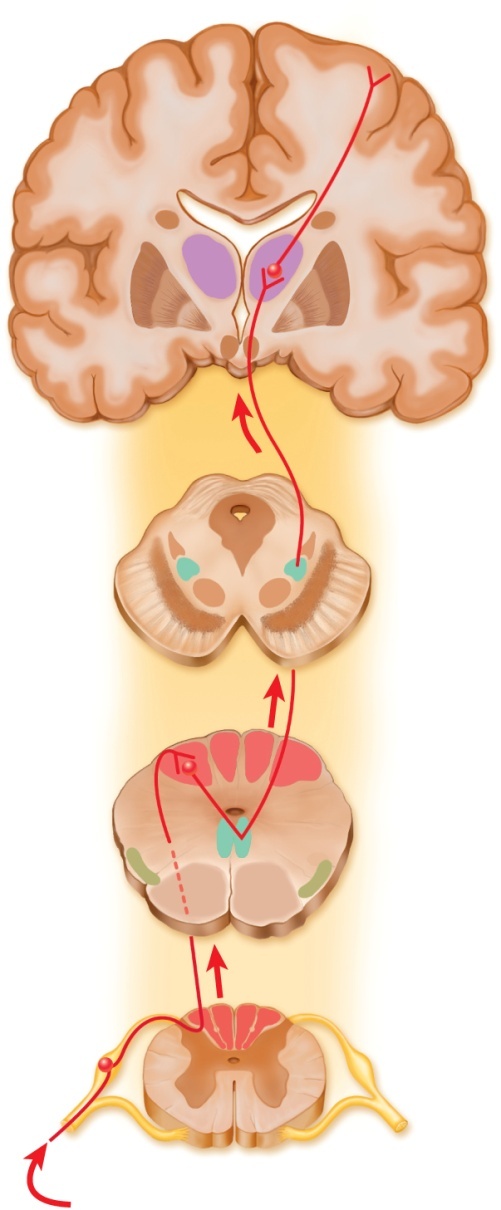 Somesthetic cortex
(postcentral gyrus)
Third-order
neuron
Thalamus
Cerebrum
Medial
lemniscus
Midbrain
Second-order
neuron
Gracile
nucleus
Cuneate
nucleus
Medial
lemniscus
Medulla
Gracile fasciculus
First-order
neuron
Cuneate fasciculus
Spinal cord
Receptors for body movement, limb positions,
fine touch discrimination, and pressure
(a)
Figure 13.5a
13-18
Spinothalamic Pathway
Copyright © The McGraw-Hill Companies, Inc. Permission required for reproduction or display.
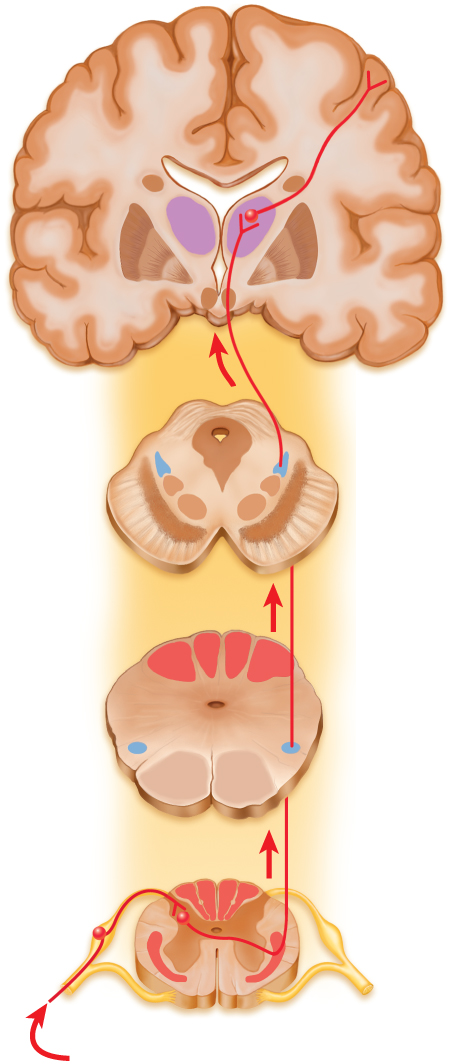 one of the smaller tracts of the anterolateral system
passes up the anterior and lateral columns of the spinal cord

carry signals for pain, pressure, temperature, light touch, tickle, and itch

first-order neurons end in posterior horn of spinal cord

synapse with second-order neurons which decussate to other side of spinal cord and form the ascending spinothalamic tract

third-order neurons continue from there to cerebral cortex

sends signals to the contralateral cerebral hemisphere
Somesthetic cortex
(postcentral gyrus)
Third-order
neuron
Thalamus
Cerebrum
Midbrain
Second-order
neuron
Medulla
Spinothalamic
tract
Spinal cord
First-order
neuron
Anterolateral system
Receptors for pain, heat, and cold
(b)
Figure 13.5b
13-19
Spinoreticular Tract
travel up the anterolateral system

carries pain signals resulting from tissue injury

first-order neurons enter posterior horn and immediately synapse with second-order neurons

decussate to opposite anterolateral system
ascend the cord
end in reticular formation – loosely organized core of gray matter in the medulla and pons

third-order neurons continue from the pons to the thalamus
fourth-order neurons complete the path to the cerebral cortex
13-20
Spinocerebellar Tracts
travel through lateral column

carry proprioceptive signals from limbs and trunk up to the cerebellum

first-order neurons originate in the muscles and tendons
end in posterior horn of the spinal cord

second-order nerves ascend spinocerebellar tracts and end in cerebellum

fibers of the posterior tract travel up the ipsilateral side of the spinal cord

fibers of the anterior tract cross over and travel up the contralateral side
cross back in the brainstem to enter the ipsilateral side of the cerebellum

provide cerebellum with feedback needed to coordinate muscle actions
13-21
Descending Tracts
descending tracts - carry motor signals down the brainstem and spinal cord

involves two neurons

upper motor neuron originate in cerebral cortex or brainstem and terminates on a lower motor neuron

lower motor neuron in brainstem or spinal cord
axon of lower motor neuron leads the rest of the way to the muscle or other target organ
13-22
Corticospinal Tracts
Copyright © The McGraw-Hill Companies, Inc. Permission required for reproduction or display.
Motor cortex
(precentral gyrus)
from cerebral cortex for precise, finely coordinated limb movements

pyramids – ridges on anterior surface of the medulla oblongata formed from fibers of this system

decussate in lower medulla 

lateral corticospinal tract on contralateral side of spinal cord

anterior (ventral) corticospinal tract on ipsilateral side of spinal cord

two neuron pathway
upper motor neuron in cerebral cortex
lower motor neuron in spinal cord
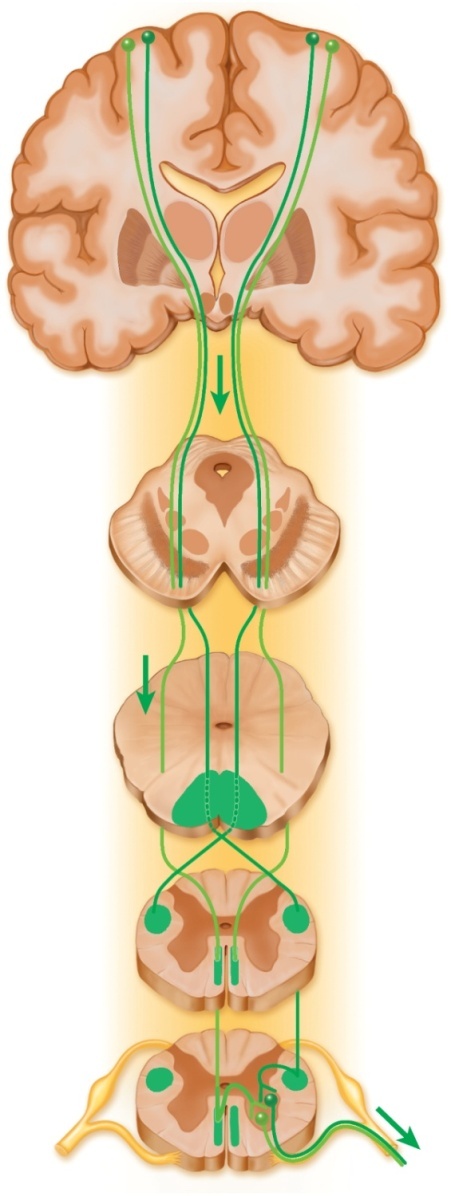 Internal
capsule
Cerebrum
Midbrain
Cerebral
peduncle
Upper motor
neurons
Medulla
Medullary
pyramid
Decussation
in medulla
Lateral
corticospinal
tract
Spinal cord
Anterior
corticospinal
tract
Decussation in
spinal cord
Spinal cord
Lower motor
neurons
To skeletal muscles
13-23
Figure 13.6
Descending Motor Tracts
tectospinal tract – begins in midbrain region (tectum)
crosses to contralateral side of midbrain
reflex turning of head in response to sights and sounds


lateral and medial reticulospinal tract 
originate in the reticular formation of brainstem
controls muscles of upper and lower limbs
especially those for posture and balance
contain descending analgesic pathways
reduce the transmission of pain signals to brain


lateral and medial vestibulospinal tract 
begins in brainstem vestibular nuclei
receives impulses for balance from inner ear
controls extensor muscles of limbs for balance control
13-24
Poliomyelitis and ALS
both diseases cause destruction of motor neurons and production of skeletal muscle atrophy from lack of innervation


poliomyelitis	
caused by the poliovirus
destroys motor neurons in brainstem and anterior horn of spinal cord
signs of polio include muscle pain, weakness, and loss of some reflexes
followed by paralysis, muscular atrophy, and respiratory arrest
virus spreads by fecal contamination of water


amyotrophic lateral sclerosis (ALS) – Lou Gehrig disease
destruction of motor neurons and muscular atrophy
also sclerosis (scarring) of lateral regions of the spinal cord
astrocytes fail to reabsorb the neurotransmitter glutamate from the tissue fluid
accumulate to toxic levels
early signs – muscular weakness, difficulty speaking, swallowing, and use of hands
sensory and intellectual functions remain unaffected
13-25
Copyright © The McGraw-Hill Companies, Inc. Permission required for reproduction or display.
Epineurium
Perineurium
Endoneurium
Copyright © The McGraw-Hill Companies, Inc. Permission required for reproduction or display.
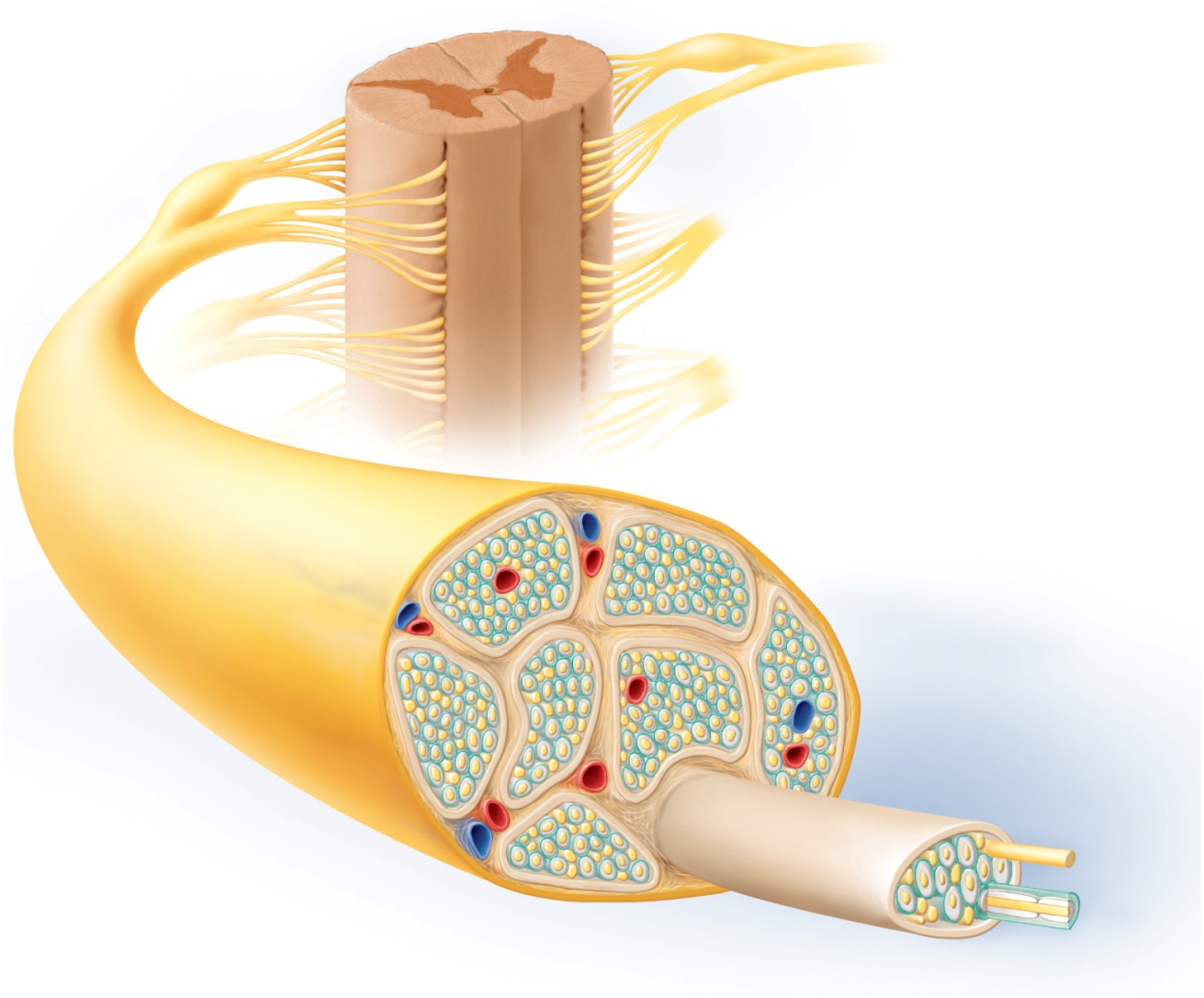 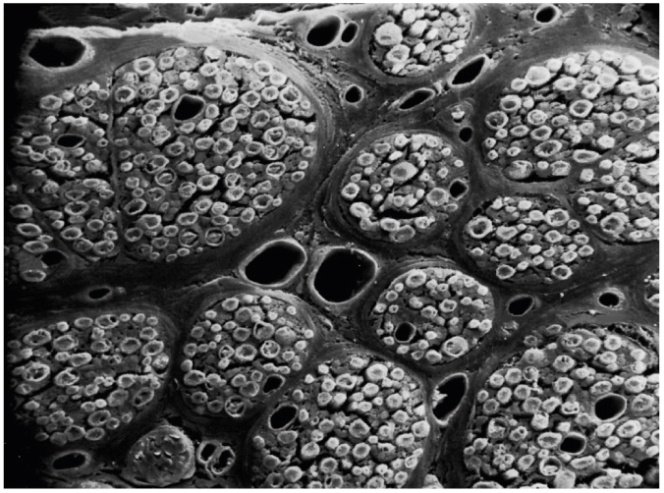 Nerve
fiber
Rootlets
Posterior root
Fascicle
Posterior root
ganglion
Anterior
root
Blood
vessels
Spinal
nerve
(b)
Copyright by R.G. Kessel and R.H. Kardon, Tissues and Organs: A Text-Atlas of Scanning Electron Microscopy, 1979, W.H. Freeman, All rights reserved
Blood
vessels
Fascicle
Epineurium
Perineurium
Unmyelinated nerve fibers
Myelinated nerve fibers
(a)
Endoneurium
Myelin
Anatomy of a Nerve
Figure 13.8b
Figure 13.8a
13-26
General Anatomy of Nerves and Ganglia
spinal cord communicates with the rest of the body by way of spinal nerves

nerve – a cordlike organ composed of numerous nerve fibers (axons) bound together by connective tissue
mixed nerves contain both afferent (sensory) and efferent (motor) fibers
composed of thousands of fibers carrying currents in opposite directions

nerves of peripheral nervous system are ensheathed in Schwann cells
forms neurilemma and often a myelin sheath around the axon
external to neurilemma, each fiber is surrounded by basal lamina and     then a thin sleeve of loose connective tissue – endoneurium
fascicles – nerve fibers gathered in bundles
perineurium – wraps fascicles
composed of up to 20 layers of overlapping, squamous , epithelium-like cells
epineurium – bundles numerous fascicles that constitutes whole nerve
composed of dense irregular connective tissue
protects nerve from stretching and injury

blood vessels penetrate connective tissue coverings
nerves have high metabolic rate and need plentiful blood supply
13-27
Classification of Nerve Fibers
sensory (afferent) nerves
carry signals from sensory receptors to the CNS

motor (efferent) nerves
carry signals from CNS to    muscles and glands

mixed nerves 
consists of both afferent and efferent fibers
conduct signals in two directions

both sensory and motor fibers can also be described as:
somatic or visceral
general or special
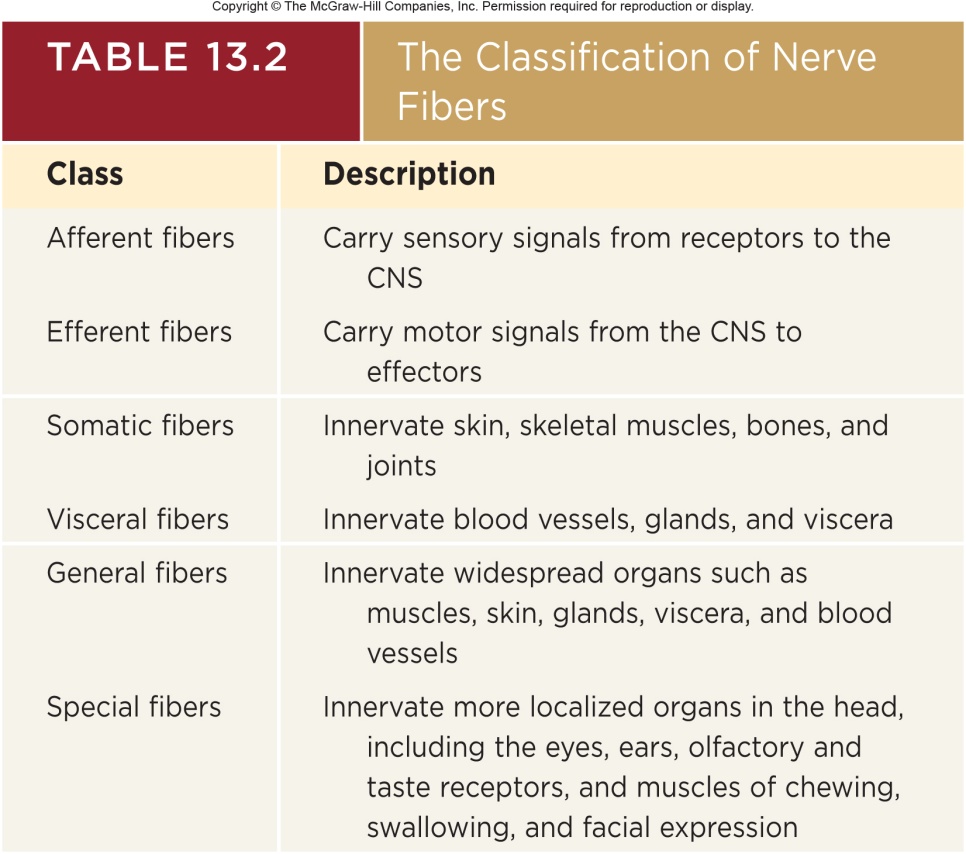 13-28
Anatomy of Ganglia in the PNS
Copyright © The McGraw-Hill Companies, Inc. Permission required for reproduction or display.
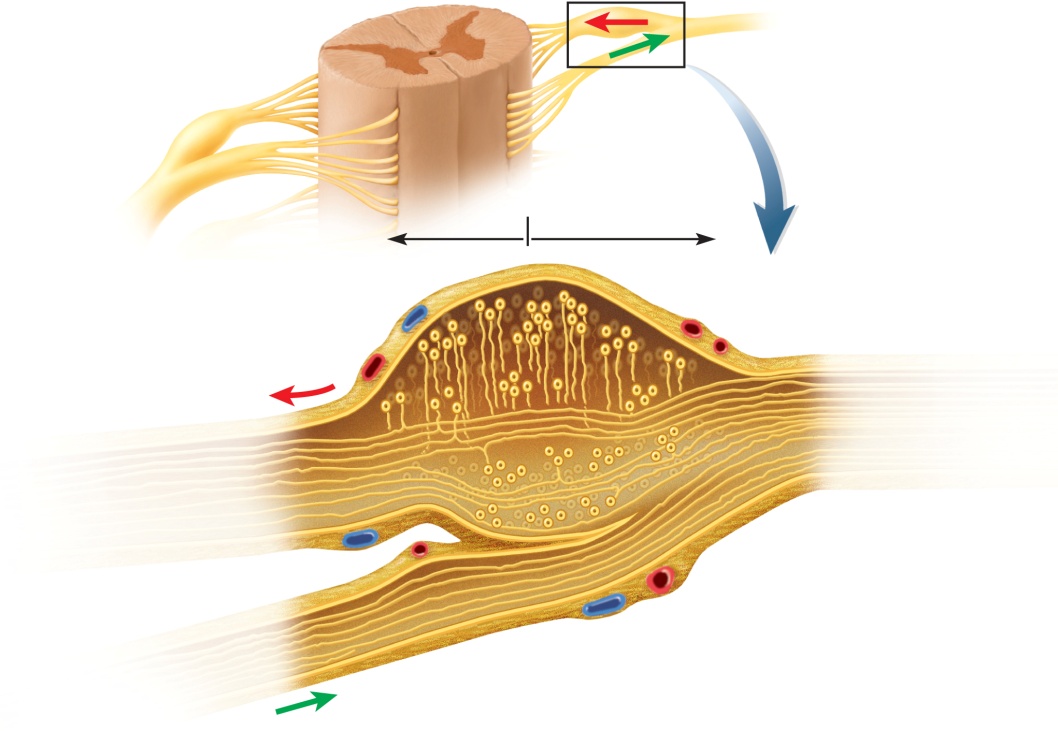 Direction of
signal transmission
Spinal cord
Posterior root
ganglion
Anterior root
To peripheral
receptors and effectors
To spinal cord
Posterior root ganglion
Somatosensory
neurons
Sensory
pathway
Spinal nerve
Posterior root
Epineurium
Blood vessels
Anterior root
Sensory nerve fibers
Motor nerve fibers
Motor
pathway
Figure 13.9
ganglion - cluster of neurosomas outside the CNS
enveloped in an endoneurium continuous with that of the nerve

among neurosomas are bundles of nerve fibers leading     into and out of the ganglion

posterior root ganglion associated with spinal nerves
13-29
Spinal Nerve Roots and Plexuses
Copyright © The McGraw-Hill Companies, Inc. Permission required for reproduction or display.
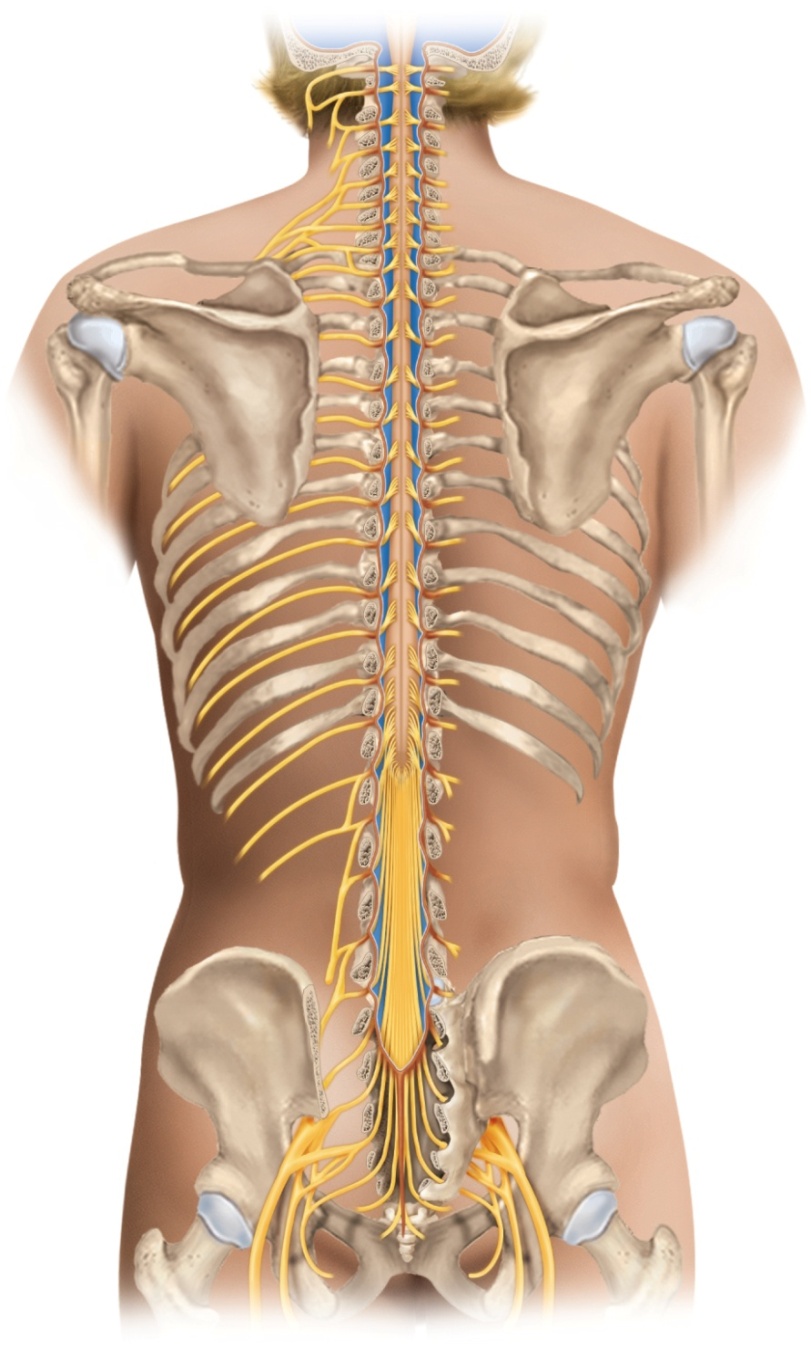 Vertebra C1 (atlas)
C1
C2
Cervical plexus (C1–C5)
C3
Cervical nerves (8 pairs)
C4
Cervical enlargement
C5
C6
C7
Brachial plexus (C5–T1)
C8
T1
T2
Vertebra T1
T3
T4
T5
T6
T7
Thoracic nerves (12 pairs)
Intercostal (thoracic)
nerves (T1–T12)
T8
T9
Lumbar enlargement
T10
T11
T12
Vertebra L1
Medullary cone
L1
L2
Lumbar plexus (L1–L4)
L3
Lumbar nerves (5 pairs)
L4
Cauda equina
L5
Figure 13.10
S1
Sacral plexus (L4–S4)
S2
Sacral nerves (5 pairs)
S3
S4
Coccygeal plexus
(S4–Co1)
S5
Coccygeal nerves (1 pair)
13-30
Sciatic nerve
Spinal Nerves
31 pairs of spinal nerves (mixed nerves)
  8 cervical (C1 – C8) C1 between skull and atlas
others exiting at intervertebral foramen
12 thoracic (T1 – T12)
  5 lumbar  (L1 – L5)
  5 sacral   (S1 – S5)
  1 coccygeal (Co)

proximal branches forming spinal nerves
each spinal nerve has two points of attachment to the spinal cord
posterior (dorsal) root is sensory input to spinal cord
posterior (dorsal) root ganglion – contains the somas of sensory neurons carrying signals to the spinal cord
six to eight rootlets that enter posterior horn of cord
anterior (ventral) root is motor output out of spinal cord
six to eight rootlets that leave spinal cord and converge to form anterior root
these merge to form spinal nerve proper that enters intervertebral foramen
cauda equina – formed from roots that arise from L2 to Co
13-31
Spinal Nerves
distal branches of spinal nerves

distal to vertebral foramen, the nerve divides into:

anterior ramus – innervates the anterior and lateral skin and muscles of the trunk
gives rise to nerves of the limbs

posterior ramus – innervates the muscles and joints in that region of the spine and the skin of the back

meningeal branch – reenters the vertebral canal and innervates the meninges, vertebrae and spinal ligaments
13-32
Spinal Nerves
Copyright © The McGraw-Hill Companies, Inc. Permission required for reproduction or display.
Posterior
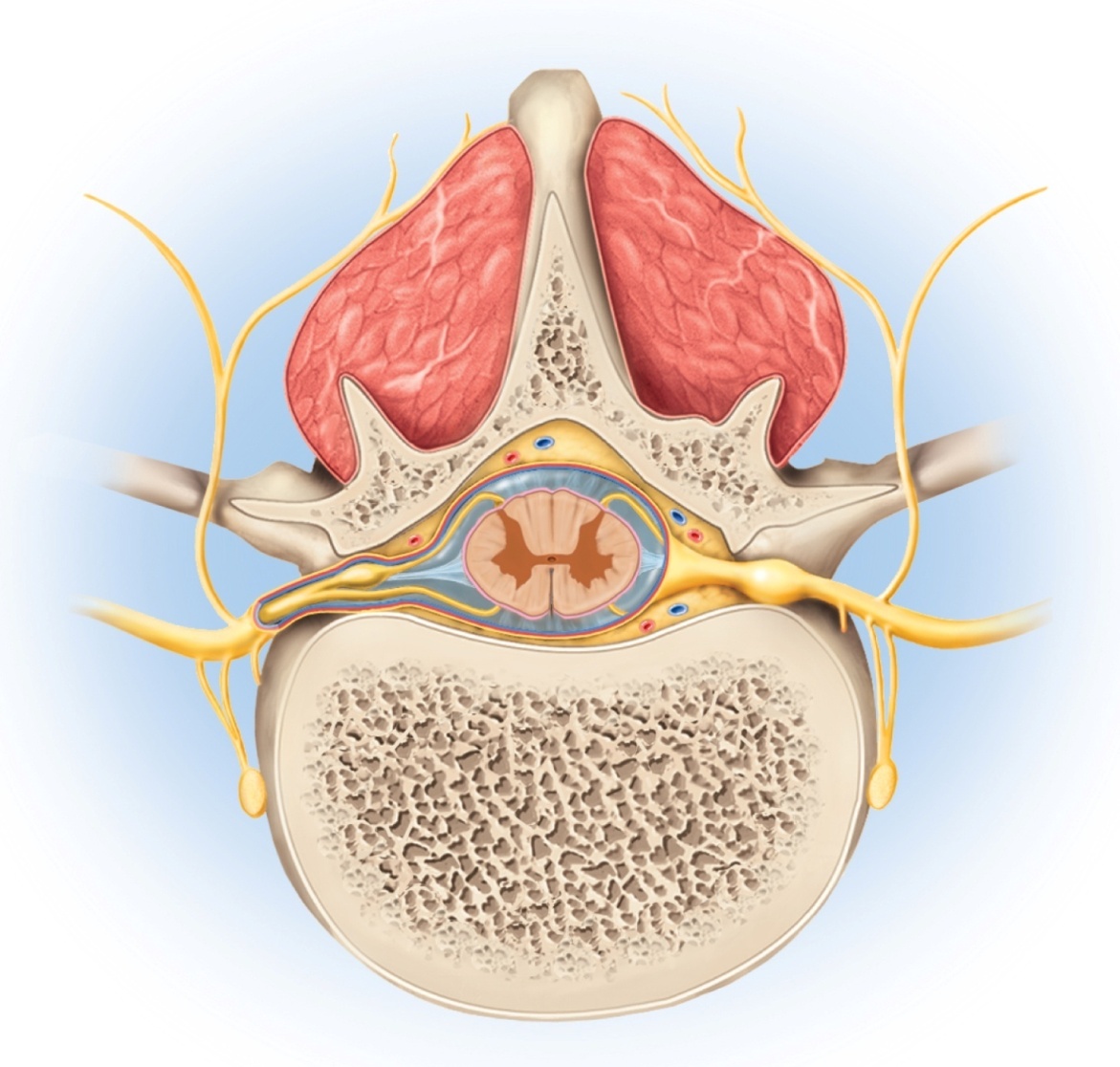 Spinous process
of vertebra
Posterior root
Deep muscles of back
Posterior ramus
Spinal cord
Transverse process
of vertebra
Spinal nerve
Posterior root ganglion
Meningeal branch
Anterior ramus
Communicating rami
Anterior root
Vertebral body
Sympathetic ganglion
Anterior
Figure 13.11
13-33
Dissection of Spinal Nerve
Copyright © The McGraw-Hill Companies, Inc. Permission required for reproduction or display.
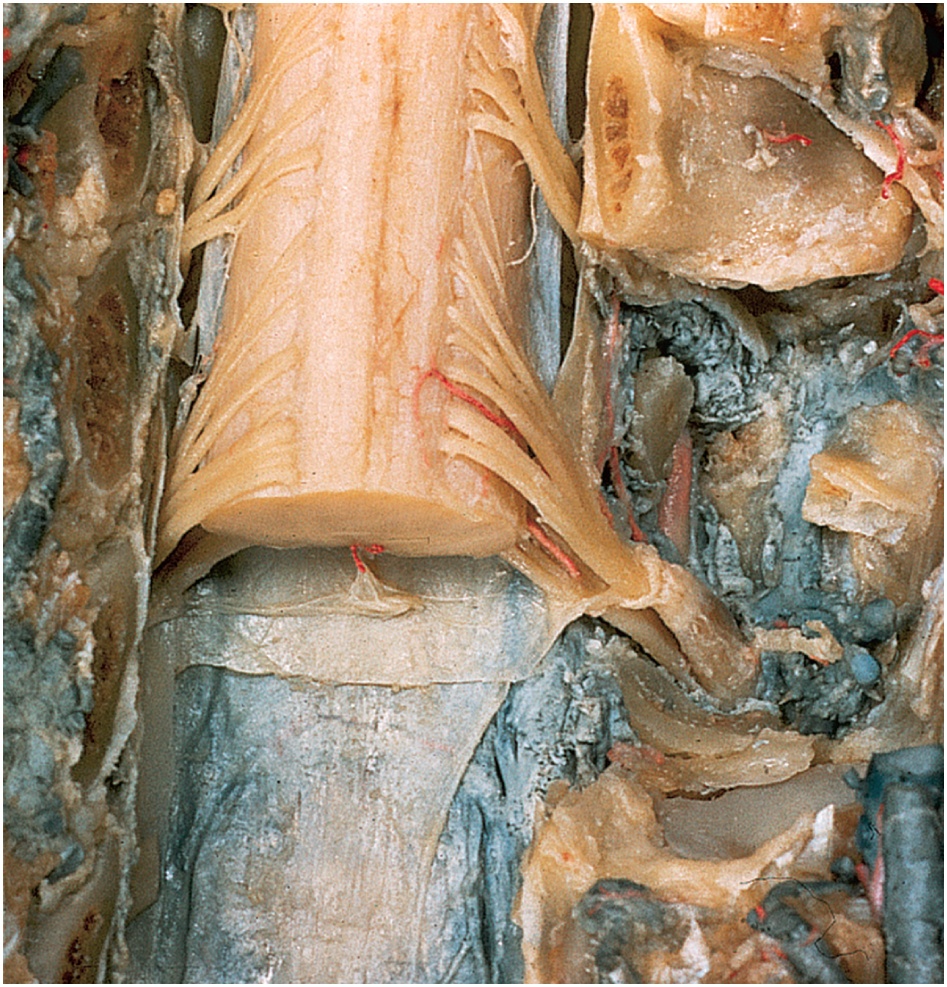 Posterior median
sulcus
Neural arch of
vertebra C3 (cut)
Gracile fasciculus
Cuneate
fasciculus
Spinal nerve C4
Lateral column
Vertebral artery
Segment C5
Spinal nerve C5:
Rootlets
Cross section
Posterior root
Arachnoid
mater
Posterior root
ganglion
Dura mater
Anterior root
© From A Stereoscopic Atlas of Anatomy by David L. Basett. Courtesy of Dr. Robert A. Chase, MD
Figure 13.12
13-34
Rami of Spinal Nerves
Copyright © The McGraw-Hill Companies, Inc. Permission required for reproduction or display.
Spinal nerve
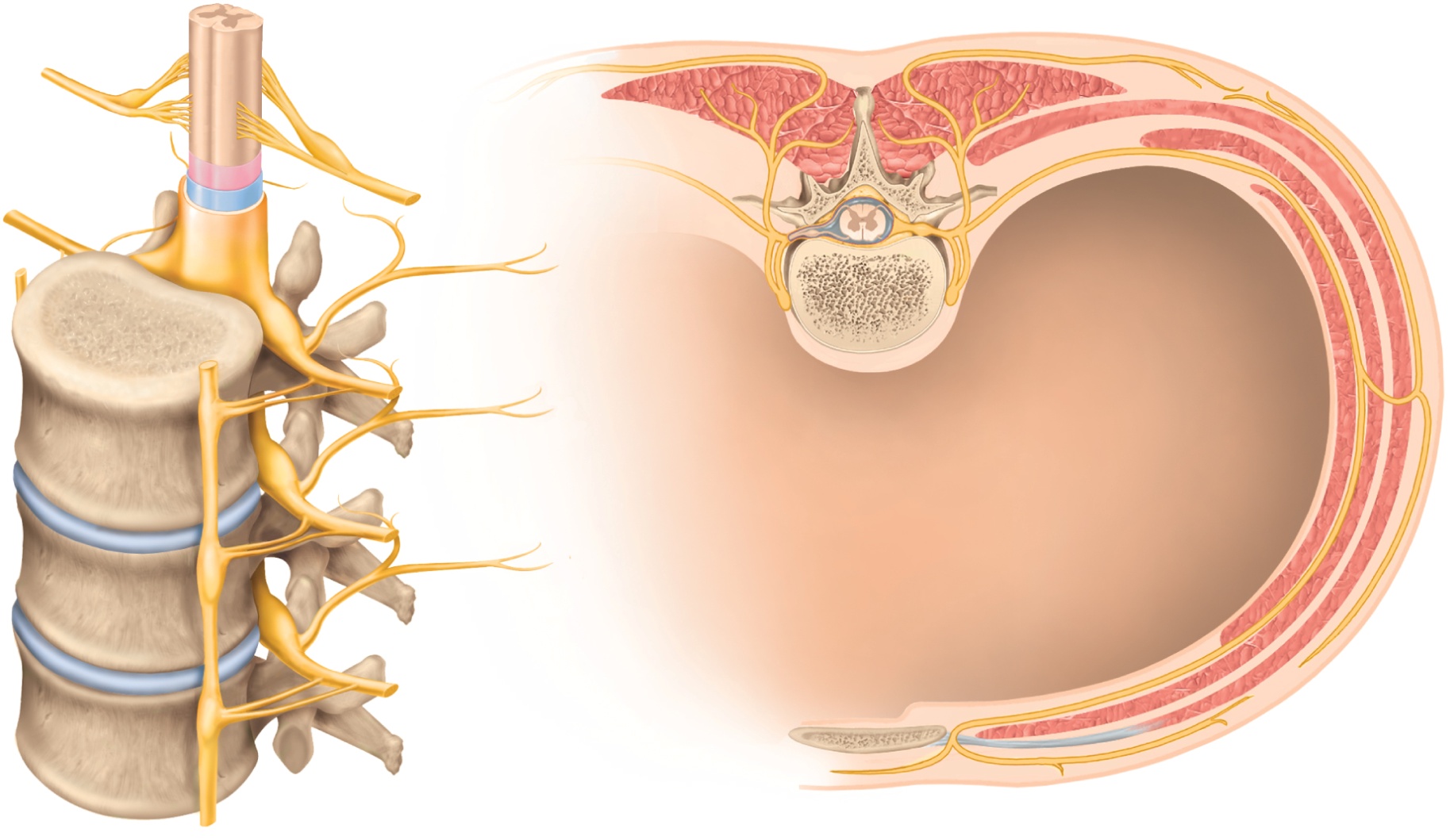 Posterior and anterior rootlets
of spinal nerve
Posterior ramus
Anterior ramus
Communicating
rami
Posterior root
Intercostal nerve
Posterior root ganglion
Anterior root
Sympathetic
chain ganglion
Spinal nerve
Thoracic cavity
Anterior ramus
of spinal nerve
Sympathetic chain
ganglion
Lateral
cutaneous nerve
Posterior ramus
of spinal nerve
Intercostal
muscles
Communicating rami
Anterior
cutaneous nerve
(a) Anterolateral view
(b) Cross section
Figure 13.13
13-35
Nerve Plexuses
anterior rami  branch and anastomose repeatedly to form five nerve plexuses:
cervical plexus in the neck, C1 to C5 
supplies neck and phrenic nerve to the diaphragm
brachial plexus near the shoulder, C5 to T1
supplies upper limb and some of shoulder and neck
median nerve – carpal tunnel syndrome
lumbar plexus in the lower back, L1 to L4
supplies abdominal wall, anterior thigh and genitalia
sacral plexus in the pelvis, L4, L5 and S1 to S4
supplies remainder of lower trunk and lower limb
coccygeal plexus, S4, S5 and C0

somatosensory function – carry sensory signals from bones, joints, muscles, and the skin
proprioception –brain receives information about body position and movements from nerve endings in muscles, tendons, and joints

motor function – primarily to stimulate muscle contraction
13-36
The Cervical Plexus
Copyright © The McGraw-Hill Companies, Inc. Permission required for reproduction or display.
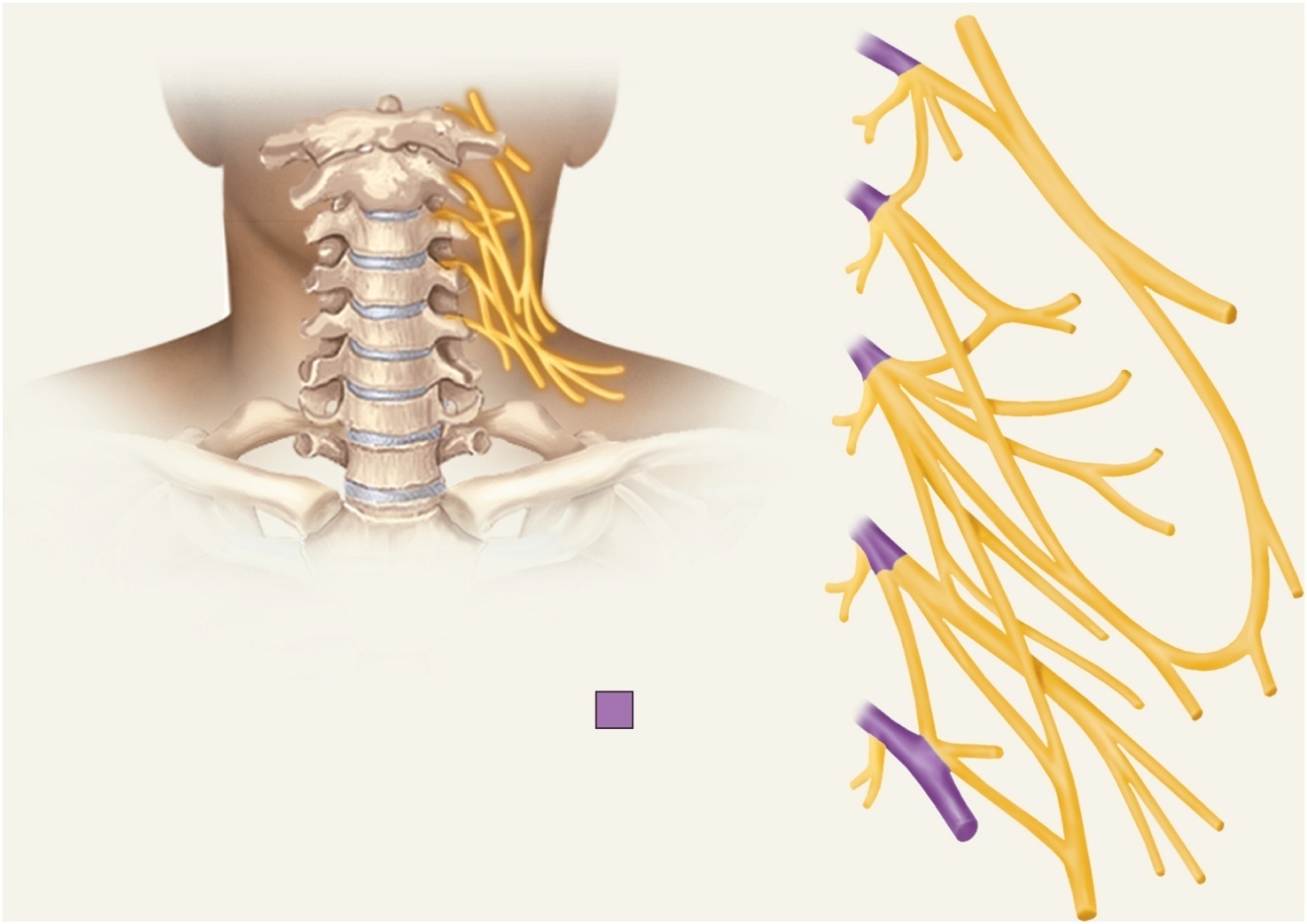 C1
Hypoglossal
nerve (XII)
C2
Lesser occipital nerve
C3
Great auricular nerve
Transverse cervical nerve
Ansa cervicalis:
C4
Anterior root
Posterior root
Roots
C5
Supraclavicular nerves
Phrenic nerve
Figure 13.14
13-37
The Brachial Plexus
Copyright © The McGraw-Hill Companies, Inc. Permission required for reproduction or display.
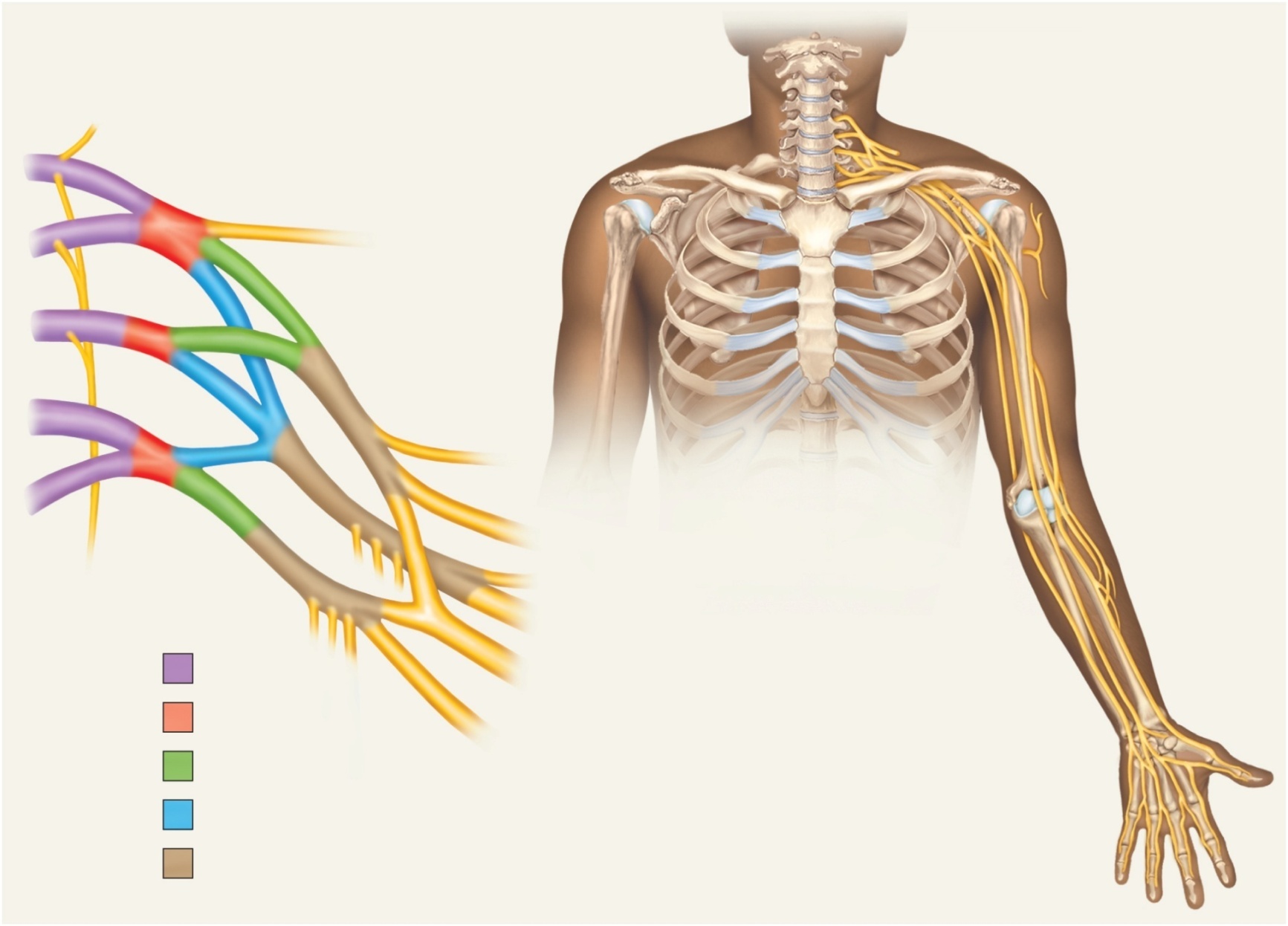 Posterior scapular nerve
C5
Lateral cord
Suprascapular nerve
Posterior cord
Medial cord
C6
Axillary nerve
Musculocutaneous
nerve
Lateral cord
C7
Posterior cord
Median nerve
Medial cord
C8
Radial nerve
T1
Musculocutaneous nerve
Ulna
Ulnar nerve
Axillary nerve
Long thoracic
nerve
Radial nerve
Median nerve
Radial nerve
Median nerve
Roots
Radius
Trunks
Ulnar nerve
Superficial branch
of ulnar nerve
Anterior divisions
Digital branch
of ulnar nerve
Posterior divisions
Digital branch
of median nerve
Cords
13-38
Figure 13.15
Dissection of Brachial Plexus
Copyright © The McGraw-Hill Companies, Inc. Permission required for reproduction or display.
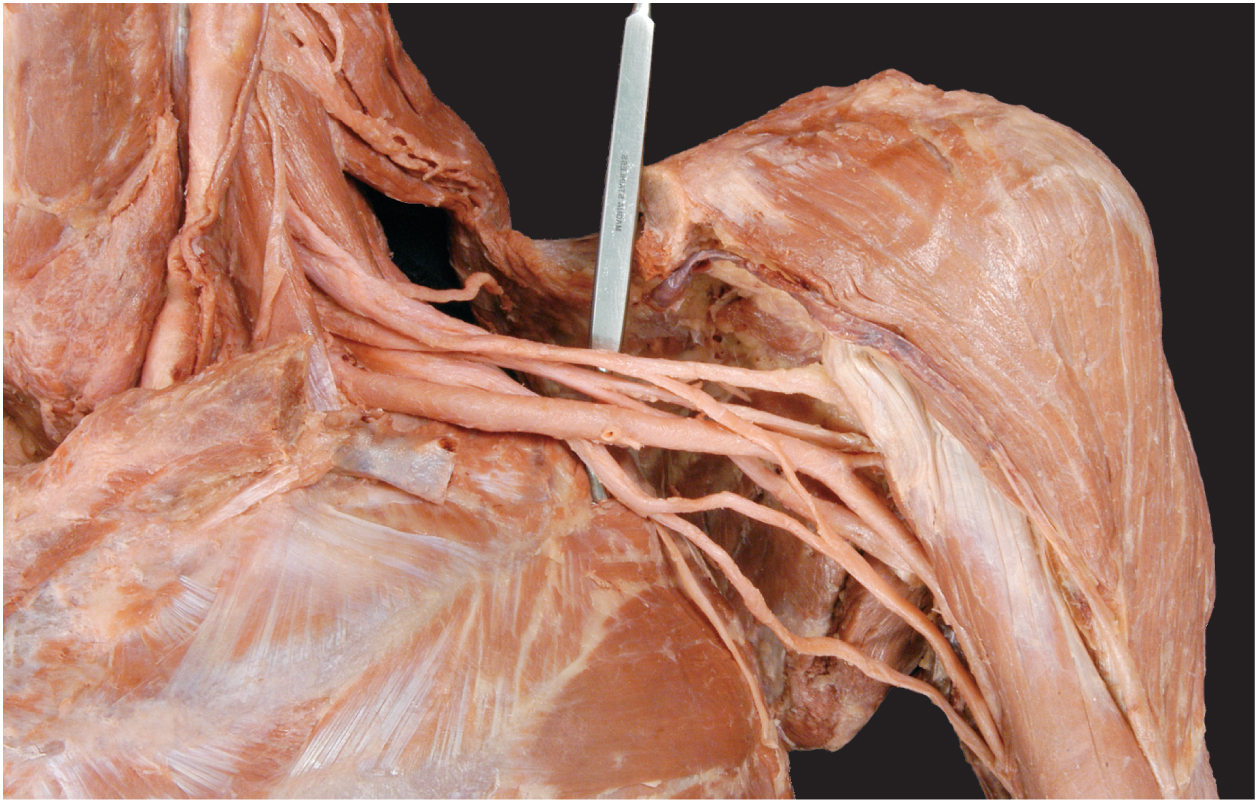 Lateral cord
Posterior cord
Musculocutaneous
nerve
Axillary nerve
Medial cord
Radial nerve
Median nerve
Ulnar nerve
Long thoracic
nerve
© The McGraw-Hill Companies, Inc./Photo and Dissection by Chrstine Eckel
Figure 13.16
13-39
The Lumbar Plexus
Copyright © The McGraw-Hill Companies, Inc. Permission required for reproduction or display.
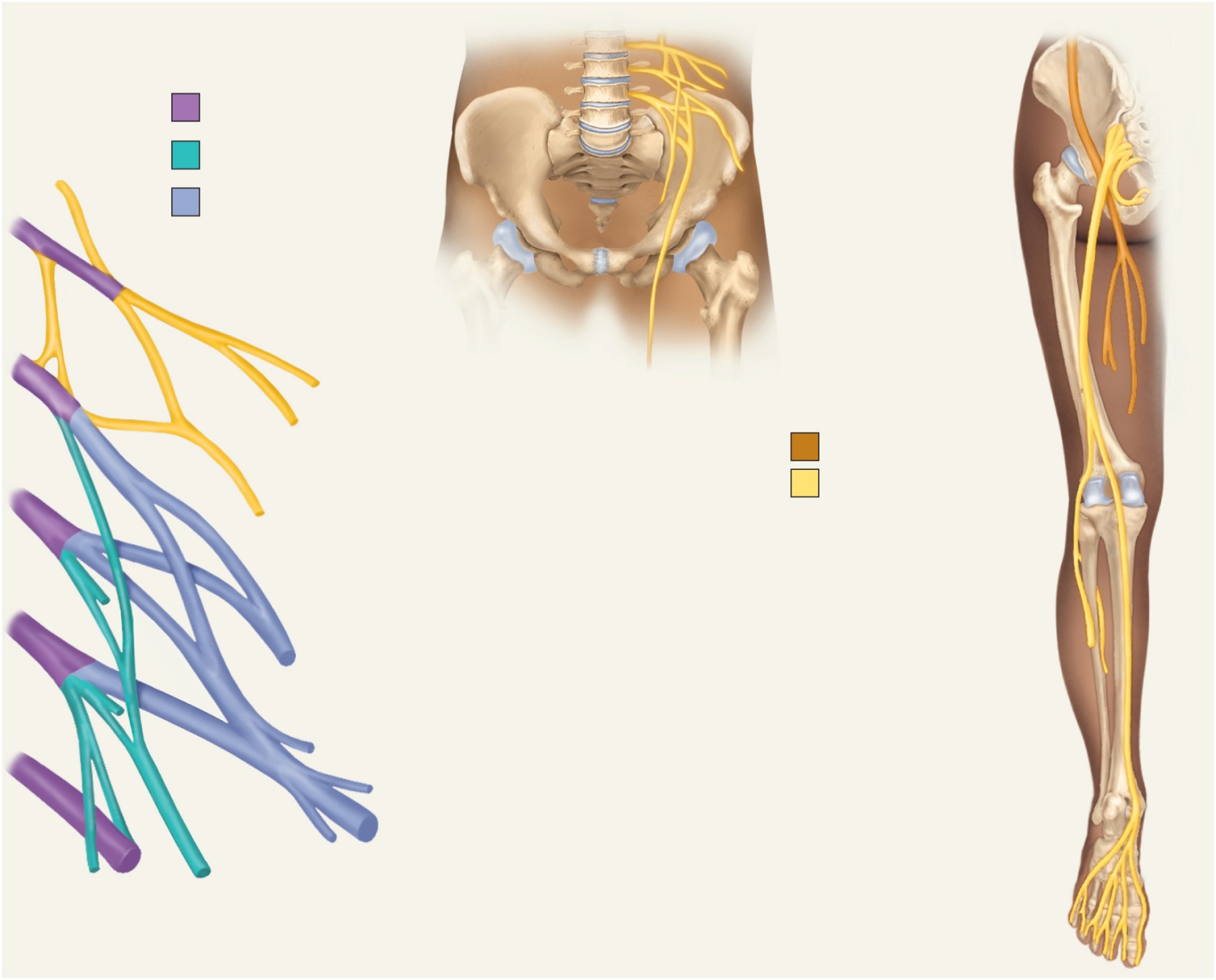 Hip bone
Sacrum
Roots
Femoral nerve
Anterior divisions
Pudendal nerve
L1
Posterior divisions
Sciatic nerve
Femur
L2
Iliohypogastric
nerve
Anterior view
Ilioinguinal nerve
From lumbar plexus
Tibial nerve
L3
From sacral plexus
Genitofemoral nerve
Common fibular nerve
Obturator nerve
Superficial fibular nerve
L4
Lateral femoral cutaneous nerve
Deep fibular nerve
L5
Fibula
Tibia
Femoral nerve
Tibial nerve
Obturator nerve
Medial plantar nerve
Lumbosacral trunk
Lateral plantar nerve
Posterior view
Figure 13.17
13-40
Sacral and Coccygeal Plexuses
Copyright © The McGraw-Hill Companies, Inc. Permission required for reproduction or display.
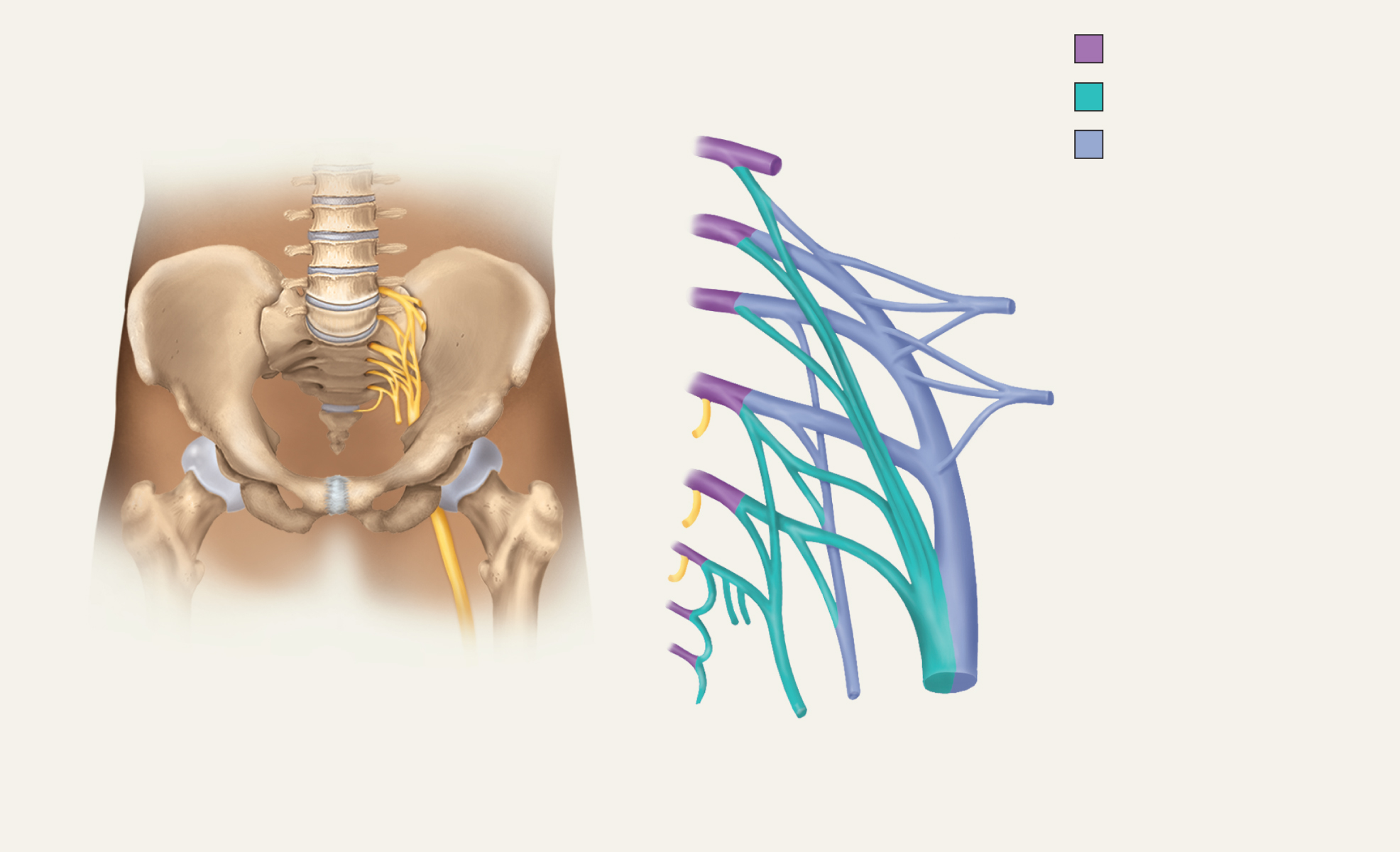 Roots
Lumbosacral
trunk
Anterior divisions
L4
Posterior divisions
L5
S1
Superior gluteal nerve
S2
Inferior gluteal nerve
S3
S4
Sciatic nerve:
Common fibular nerve
S5
Tibial nerve
Co1
Posterior cutaneous
nerve
Pudendal nerve
Figure 13.18
13-41
Spinal Nerve Injuries
radial nerve injury
passes through axilla
crutch paralysis
wrist drop

sciatic nerve injury
sciatica – sharp pain that travels from gluteal region along the posterior side of the thigh and leg to ankle
ninety percent of cases result from herniated intervertebral disc or osteoporosis of lower spine
13-42
Shingles
chickenpox - common disease of early childhood
caused by varicella-zoster virus
produces itchy rash that clears up without complications

virus remains for life in the posterior root ganglia
kept in check by the immune system

shingles (herpes zoster) – localized disease caused by the virus traveling down the sensory nerves by fast axonal transport when immune system is compromised
common after age of 50
painful trail of skin discoloration and fluid-filled vesicles along path of nerve
usually in chest and waist on one side of the body
pain and itching
childhood chicken pox vaccinations reduce the risk of shingles later in life
13-43
Cutaneous Innervation and Dermatomes
Copyright © The McGraw-Hill Companies, Inc. Permission required for reproduction or display.
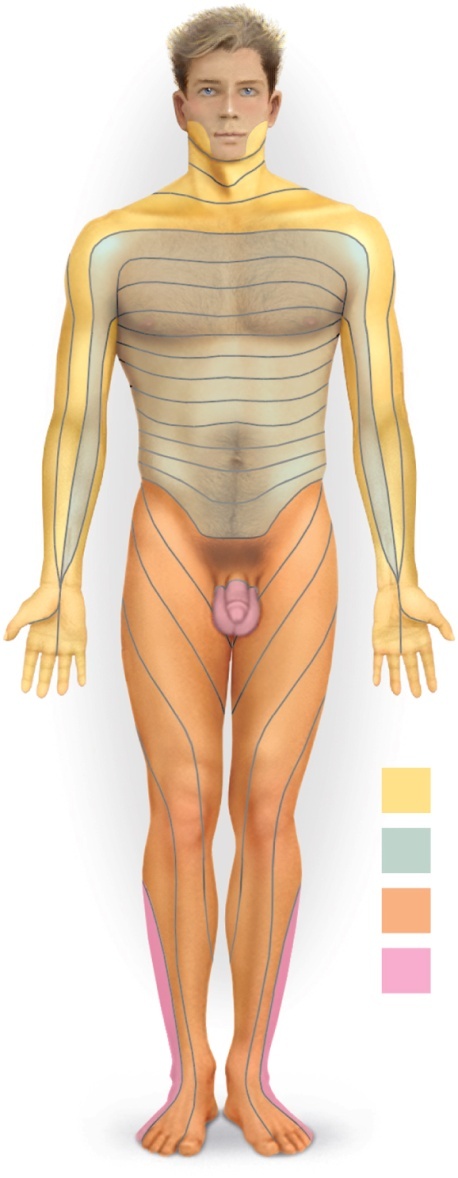 dermatome – a specific area of the skin that receives sensory input from a pair of spinal nerves

dermatome map – a diagram of the cutaneous regions innervated by each spinal nerve

dermatomes overlap their edges as much as 50%
necessary to sever or anesthetize three successive spinal nerves to produce a total loss of sensation in one dermatome
Figure 13.19
C2
C3
C4
C5
T1
T2
T3
T4
T5
C6
T6
T7
C5
T8
C8
T9
T10
T1
T11
T12
L1
L2
C7
L3
S2
S3
L4
Cervical nerves
Thoracic nerves
L5
Lumbar nerves
Sacral nerves
S1
13-44
Nature of Reflexes
reflexes - quick, involuntary, stereotyped reactions of glands or muscle to stimulation 
automatic responses to sensory input that occur without our intent or often even our awareness

four important properties of a reflex
reflexes require stimulation
not spontaneous actions, but responses to sensory input
reflexes are quick
involve few if any interneurons and minimum synaptic delay
reflexes are involuntary
occur without intent and difficult to suppress
automatic response
reflexes are stereotyped
occur essentially the same way every time
13-45
Nature of Reflexes
reflexes include glandular secretion and contraction of all three types of muscle
include some learned responses – conditioned reflexes

we are dealing with unlearned skeletal muscle reflexes mediated by the brainstem and spinal cord

somatic reflexes – since they involve the somatic nervous system
13-46
Nature of Reflexes
pathway of reflex arc

somatic receptors
in skin, muscles, or tendons

afferent nerve fibers
carry information from receptors to posterior horn of spinal cord or the brainstem

integrating center
a point of synaptic contact between neurons in the gray matter of the spinal cord or brainstem
determines whether the efferent neurons issue a signal to the muscles

efferent nerve fibers
carry motor impulses to skeletal muscle

skeletal muscles
the somatic effectors carry out the response
13-47
Muscle Spindle
Copyright © The McGraw-Hill Companies, Inc. Permission required for reproduction or display.
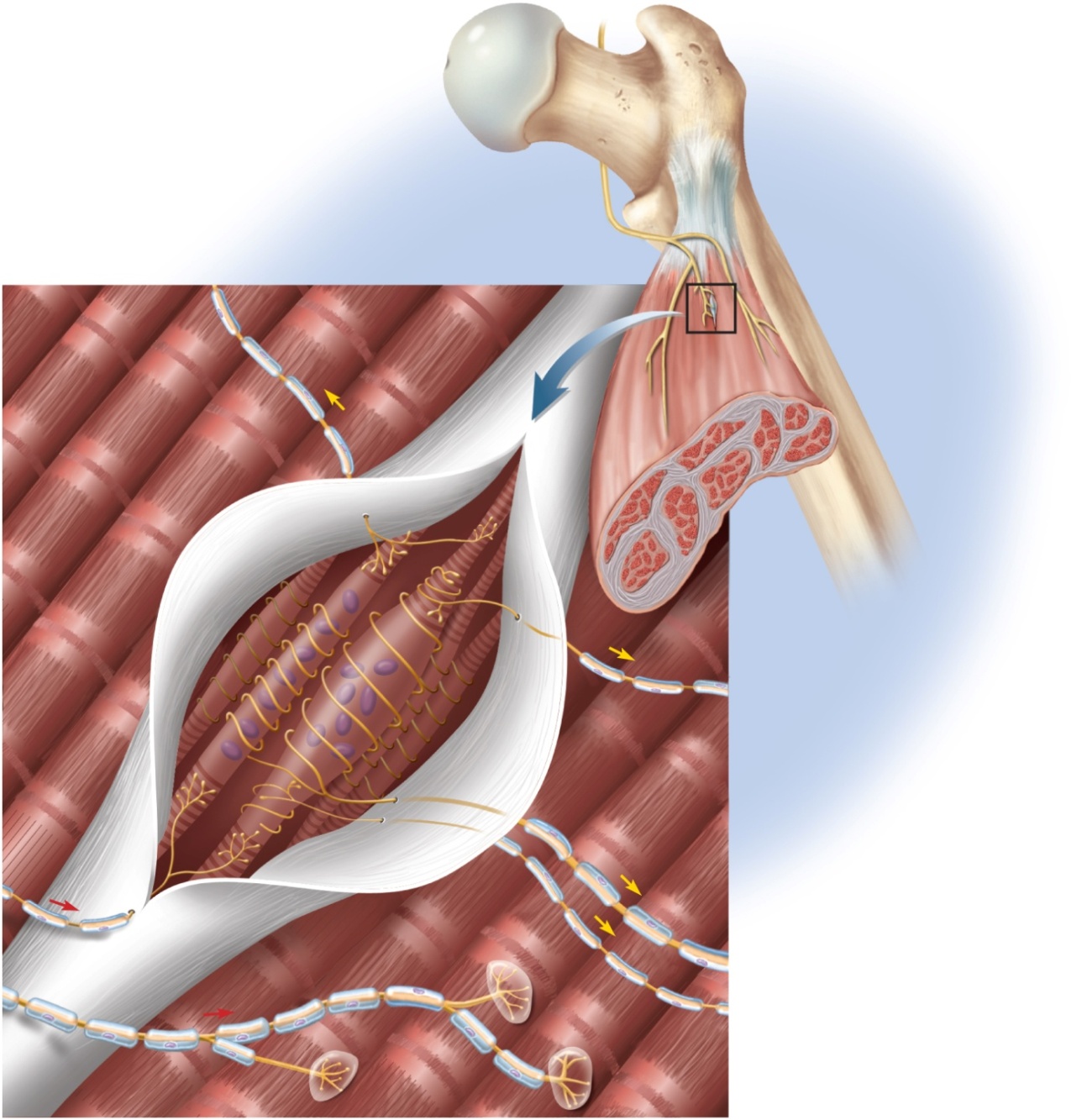 Bone
Figure 13.20
Peripheral nerve
(motor and sensory
nerve fibers)
Tendon
Muscle spindle
Secondary
afferent fiber
Skeletal muscle
Extrafusal
muscle fibers
Connective tissue
sheath (cut open)
Intrafusal
muscle fibers:
Nuclear chain
fiber
Nuclear bag
fiber
Motor nerve fibers:
Gamma
Sensory nerve fibers:
Alpha
Primary
Secondary
13-48
Muscle Spindle
muscle spindle – stretch receptors embedded in skeletal muscles

proprioceptors – specialized sense organs to monitor the position and movement of the body parts

muscle spindles inform the brain of muscle length and body movement

enables brain to send motor commands back to the muscles that control coordinated movement, corrective reflexes, muscle tone, and posture

intrafusal fibers – muscle fibers within spindle
nuclear chain fibers	
nuclear bag fibers

nerve fibers in muscle spindle
primary afferent (group Ia) fiber
secondary afferent (group II) fibers
gamma motor neurons
13-49
The Stretch Reflex
stretch (myotatic) reflex - when a muscle is stretched, it ‘fights back’ and contracts which maintains increased tonus, making it stiffer than unstretched muscle
helps maintain equilibrium and posture
head starts to tip forward as you fall asleep
muscles contract to raise the head
stabilize joints by balancing tension in extensors and flexors smoothing muscle actions

stretch reflex is mediated primarily by the brain
not strictly a spinal reflex

tendon reflex – reflexive contraction of a muscle when its tendon is tapped
knee-jerk (patellar) reflex is monosynaptic reflex
one synapse between the afferent and efferent neurons
testing somatic reflexes helps diagnose many diseases

reciprocal inhibition  - reflex phenomenon that prevents muscles from working against each other by inhibiting the antagonist
13-50
Patellar Tendon Reflex Arc
Copyright © The McGraw-Hill Companies, Inc. Permission required for reproduction or display.
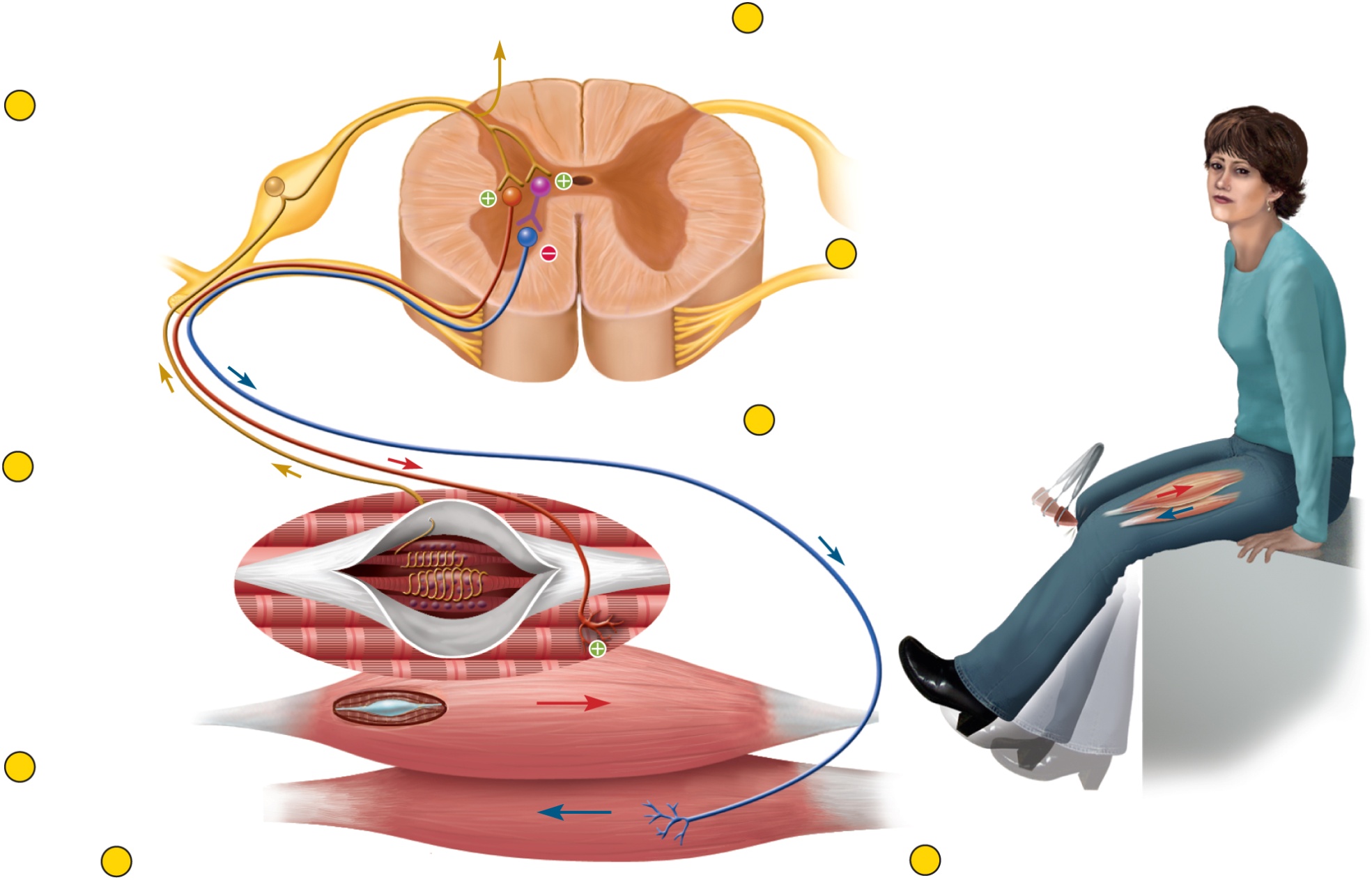 Primary afferent
neuron stimulates
inhibitory interneuron
6
To brain
Primary afferent
neuron stimulates 
alpha motor neuron 
to extensor muscle
4
Interneuron inhibits
alpha motor neuron 
to flexor muscle
7
Alpha motor neuron
stimulates extensor
muscle to contract
5
3
Primary afferent
neuron excited
Muscle spindle
stimulated
2
Figure 13.21
Flexor muscle
(antagonist) relaxes
Extensor muscle
stretched
8
1
13-51
The Flexor (Withdrawal) Reflexes
Copyright © The McGraw-Hill Companies, Inc. Permission required for reproduction or display.
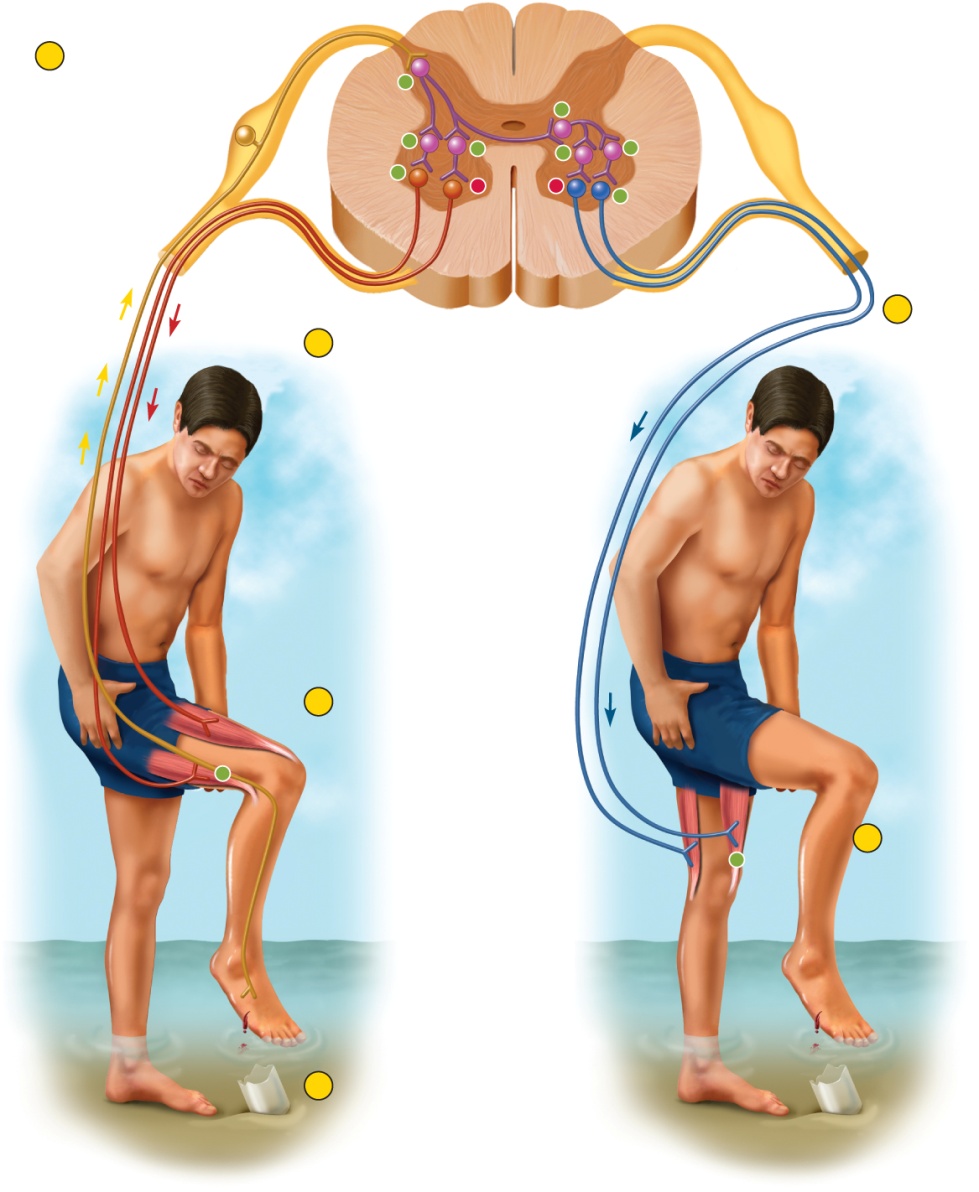 Sensory neuron
activates multiple
interneurons
2
flexor reflex – the quick contraction of flexor muscles resulting in the withdrawal of a limb from an injurious stimulus

requires contraction of the flexors and relaxation of the extensors in that limb

polysynaptic reflex arc – pathway in which signals travel over many synapses on their way back to the muscle
+
+
+
+
+
+
+
+
5
3
Ipsilateral motor
neurons to flexor
excited
Contralateral
motor neurons
to extensor
excited
4
Ipsilateral flexor
contracts
+
6
Contralateral
extensor
contracts
+
1
Stepping on glass
stimulates pain receptors
in right foot
ithdrawal of right leg
(flexor reflex)
Extension of left leg
(crossed extension reflex)
13-52
Figure 13.22
The Crossed Extensor Reflex
crossed extension reflex - the contraction of extensor muscles in the limb opposite of the one that is withdrawn
maintains balance by extending other leg

ipsilateral reflex arc – one in which the sensory input and the motor output are on the same sides of the spinal cord
flexor reflex

contralateral reflex arc – one in which the input and output are on opposite sides
crossed extension reflex

intersegmental reflex – one in which the input and output occur at different levels  (segments) of the spinal cord
Copyright © The McGraw-Hill Companies, Inc. Permission required for reproduction or display.
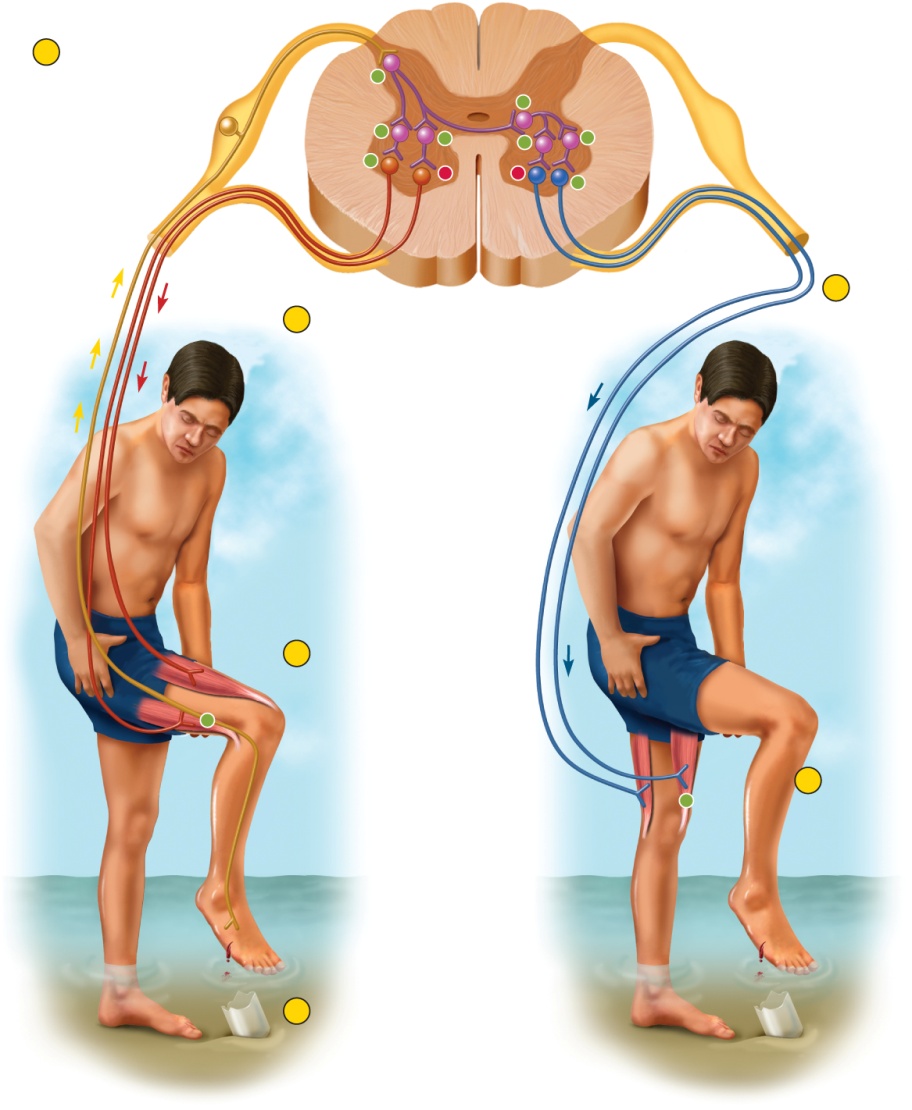 Sensory neuron
activates multiple
interneurons
2
+
+
+
+
+
+
+
+
5
3
Ipsilateral motor
neurons to flexor
excited
Contralateral
motor neurons
to extensor
excited
4
Ipsilateral flexor
contracts
+
Contralateral
extensor
contracts
6
+
1
Stepping on glass
stimulates pain receptors
in right foot
ithdrawal of right leg
(flexor reflex)
Extension of left leg
(crossed extension reflex)
Figure 13.22
13-53
The Tendon Reflex
Copyright © The McGraw-Hill Companies, Inc. Permission required for reproduction or display.
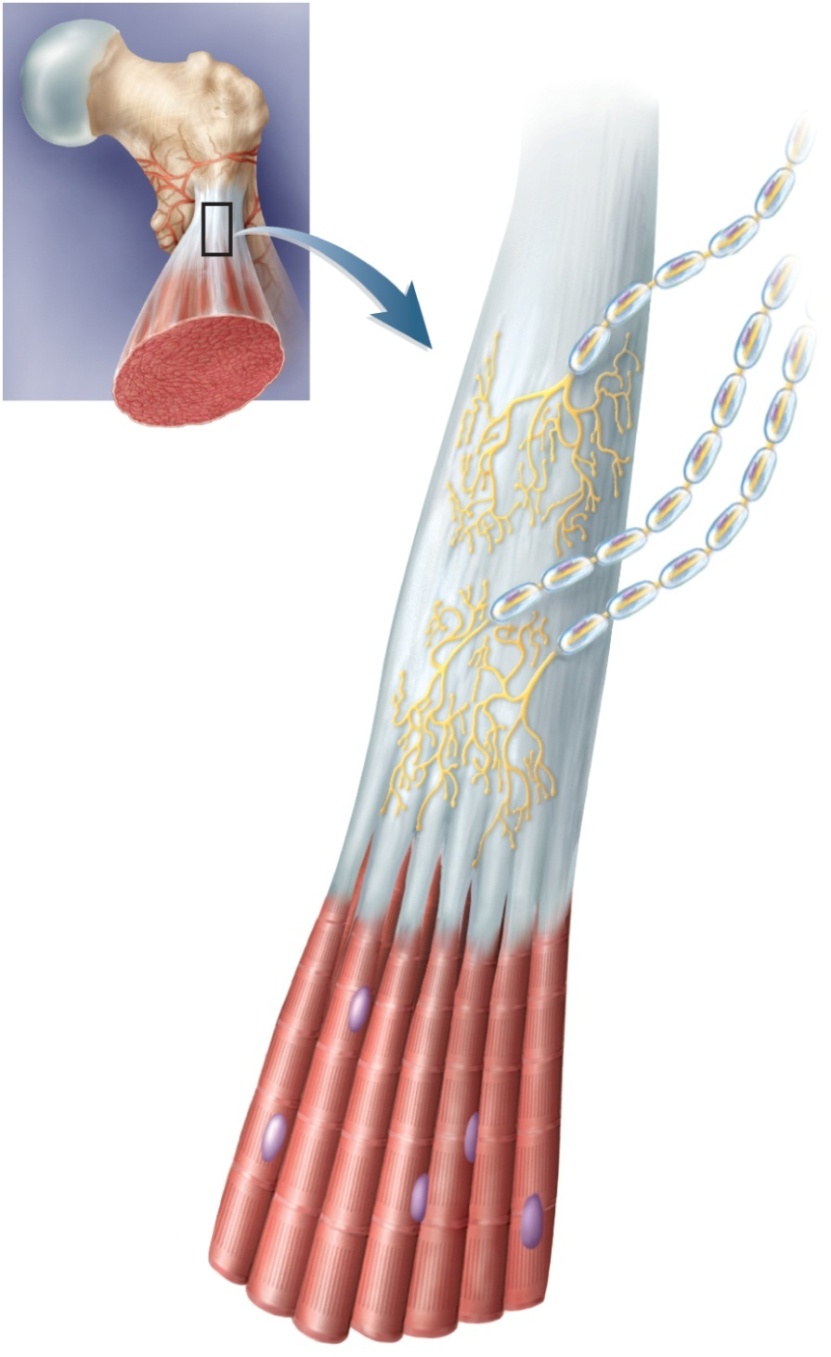 tendon organs – proprioceptors in a tendon near its junction with a muscle
Golgi tendon organ - 1mm long, nerve fibers entwined in collagen fibers of the tendon

tendon reflex – in response to excessive tension on the tendon
inhibits muscle from contracting strongly
moderates muscle contraction before it tears a tendon or pulls it loose from the muscle or bone
Nerve fibers
Tendon organ
Tendon bundles
Figure 13.23
Muscle fibers
13-54
Spinal Cord Trauma
10,000 -12,000 people paralyzed each year by spinal cord trauma
usually by vertebral fractures
highest risk group – males 16 – 30 years old

55% occur in automobile or motorcycle accidents

complete transection – complete severance of cord
immediate loss of motor control below level of injury
above C4 poses the threat of respiratory failure
spinal shock
paralysis
paraplegia – paralysis of both lower limbs
quadriplegia – paralysis of all four limbs
hemiplegia – paralysis on one side of the body
paresis – partial paralysis or weakness of the limbs
13-55